Entity Relationship (E-R) Modeling
9/10/2012
ISC 329   Isabelle Bichindaritz
1
Learning Objectives
How to use Entity–Relationship (ER) modeling in database design. 

Basic concepts associated with ER model. 

Diagrammatic technique for displaying ER model using Unified Modeling Language (UML).

How to identify and resolve problems with ER models called connection traps. 

How to build an ER model for a database application.
9/10/2012
ISC 329   Isabelle Bichindaritz
2
Acknowledgments
Some of these slides have been adapted from Thomas Connolly and Carolyn Begg
9/10/2012
ISC 329   Isabelle Bichindaritz
3
ER Diagram of Branch View of DreamHome
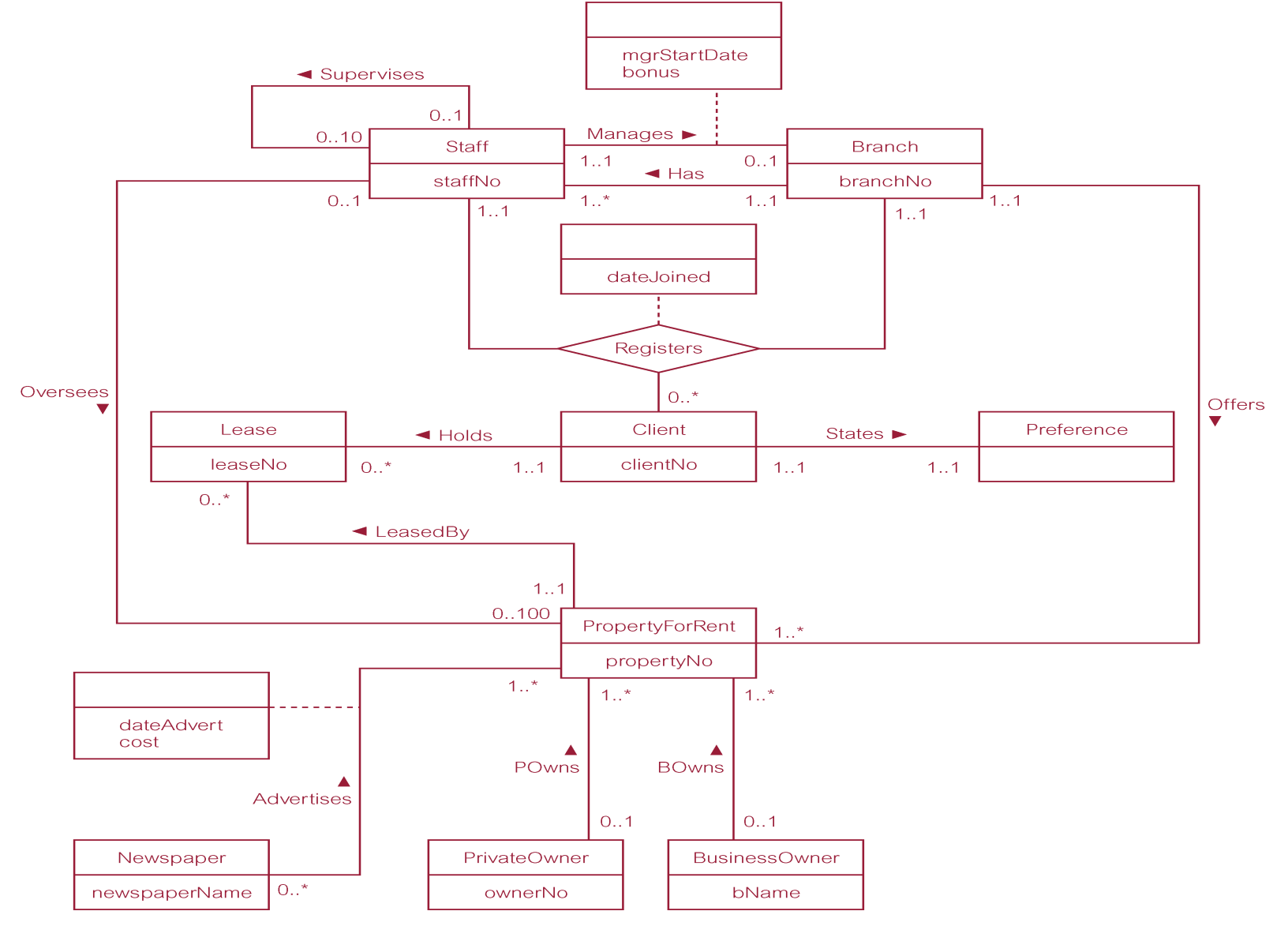 9/10/2012
ISC 329   Isabelle Bichindaritz
4
ANSI-SPARC Three-Level Architecture
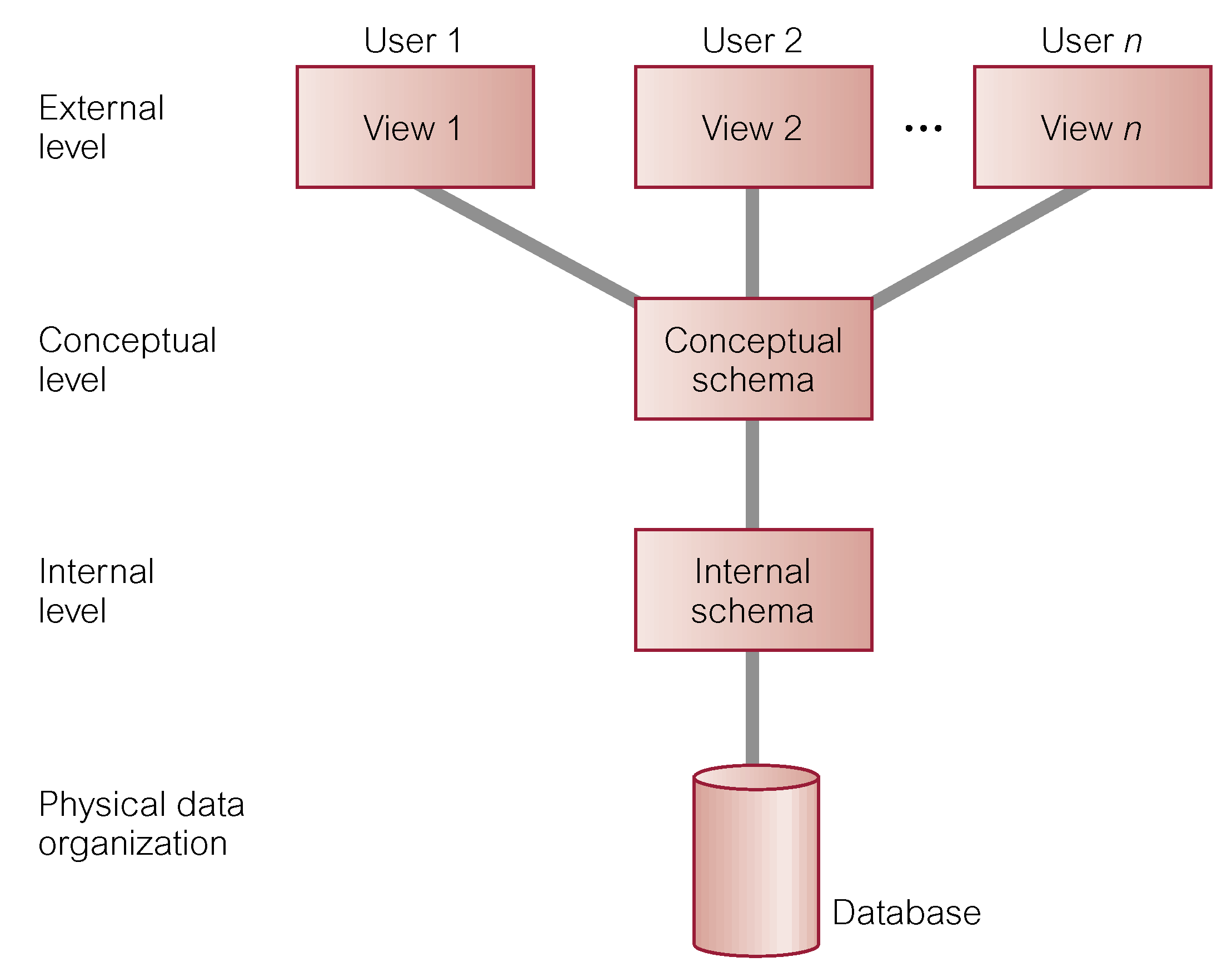 9/10/2012
ISC 329   Isabelle Bichindaritz
5
Basic Modeling Concepts
Art and science
Good judgment coupled with powerful design tools
Models
“Description or analogy used to visualize something that cannot be directly observed”  Webster’s Dictionary
“A model is a representation of the world in simplified terms, it is an abstraction of the real world”
Data Model
Relatively simple representation of complex real-world data structures
9/10/2012
ISC 329   Isabelle Bichindaritz
6
Degrees of Abstraction
Conceptual
Global view of data from application domain, based on end-users requirements
Basis for identification and description of main data items (WHAT ?)
ERD used to graphically represent conceptual data model (or class diagram in UML)
Hardware and software (and DBMS) independent 
Internal
Representation of database as seen by DBMS
Adapts conceptual model to a specific DBMS (HOW ?)
Software dependent
9/10/2012
ISC 329   Isabelle Bichindaritz
7
Degrees of Abstraction
External
Users’ views of data environment
Provides subsets of internal view
Makes application program development easier
Facilitates designers’ tasks
Ensures adequacy of conceptual model
Ensures security constraints in design
Physical
Lowest level of abstraction
Software and hardware dependent
Requires definition of physical storage devices and access methods
9/10/2012
ISC 329   Isabelle Bichindaritz
8
Degrees of Abstraction
Three main levels of data models: deliverables
Conceptual data model 
Project initiation and planning: ERD’s with entities and relationships only
Analysis: ERD’s refined with attributes
Logical data model = Internal + external data model: a set of normalized relations, based on ERD and views/forms design
Physical data model = physical file and database design
9/10/2012
ISC 329   Isabelle Bichindaritz
9
Concepts of the ER Model
Entity types

Relationship types 

Attributes
9/10/2012
ISC 329   Isabelle Bichindaritz
10
Entity Type
Entity type
Group of objects with same properties,  identified by enterprise as having an independent existence. 

Entity occurrence
Uniquely identifiable object of an entity type.
9/10/2012
ISC 329   Isabelle Bichindaritz
11
Examples of Entity Types
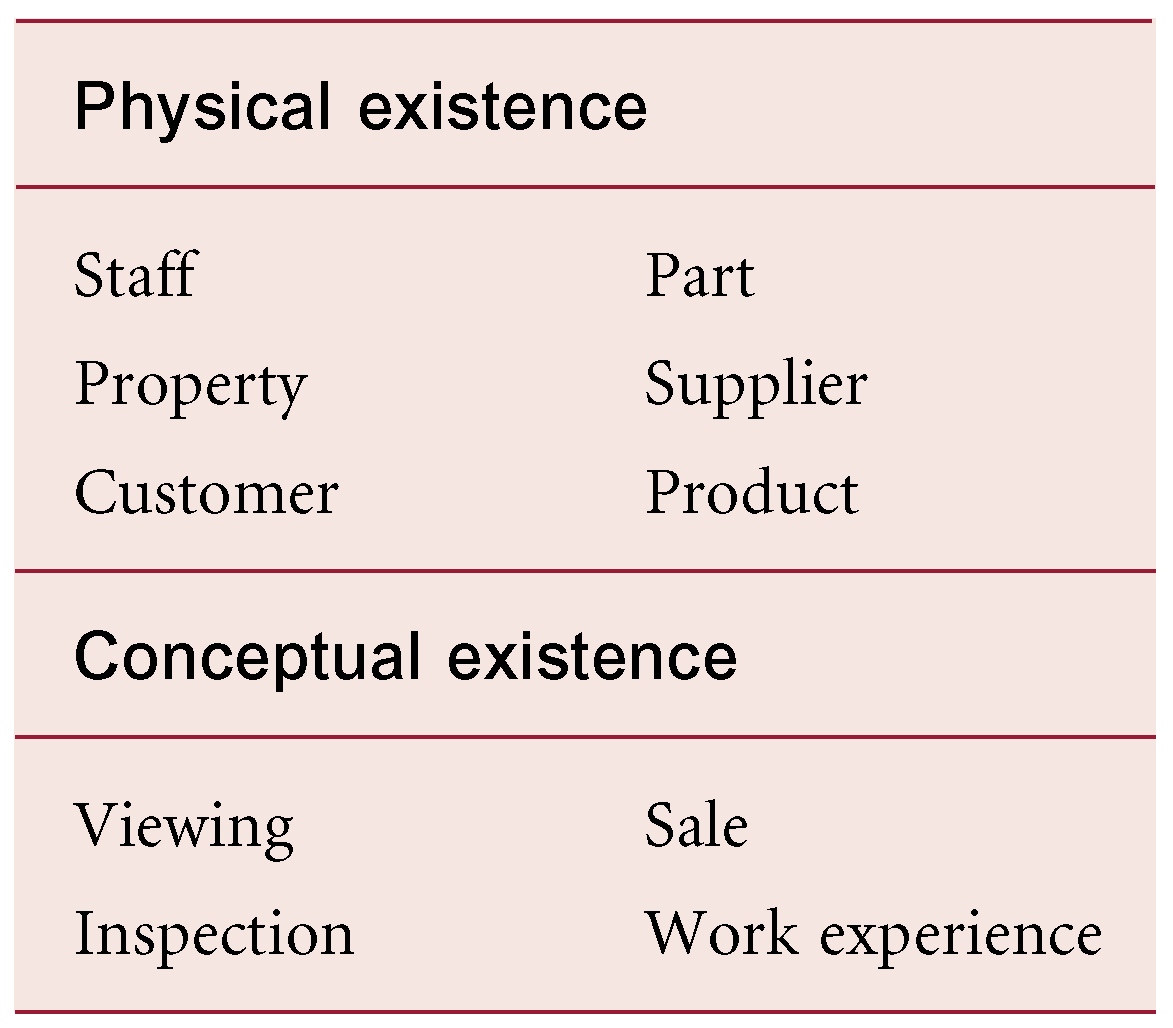 9/10/2012
ISC 329   Isabelle Bichindaritz
12
ER Diagram of Staff and Branch Entity Types
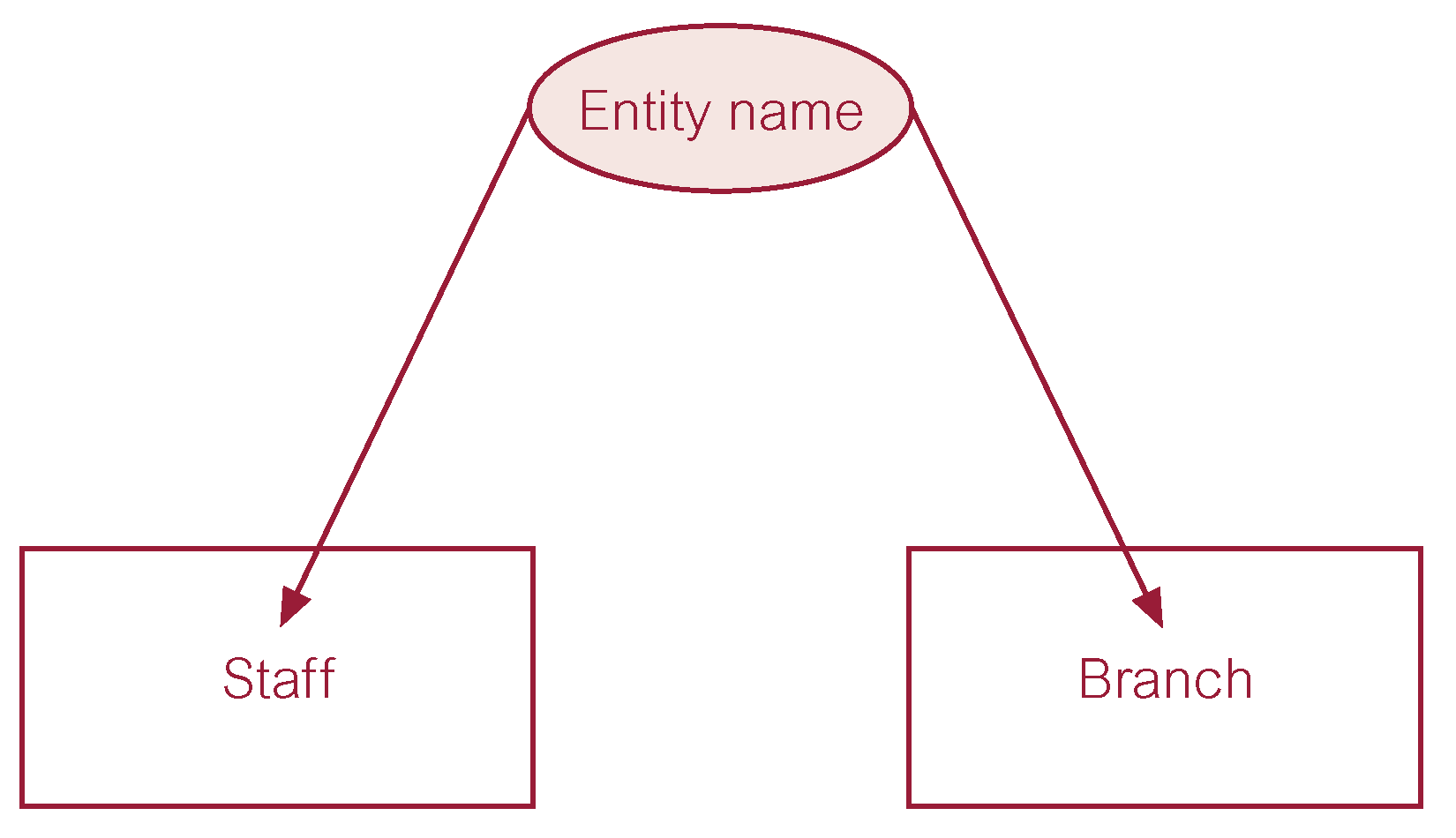 9/10/2012
ISC 329   Isabelle Bichindaritz
13
Relationship Types
Relationship type
Set of meaningful associations among entity types. 

Relationship occurrence
Uniquely identifiable association, which includes one occurrence from each participating entity type.
9/10/2012
ISC 329   Isabelle Bichindaritz
14
Semantic Net of Has Relationship Type
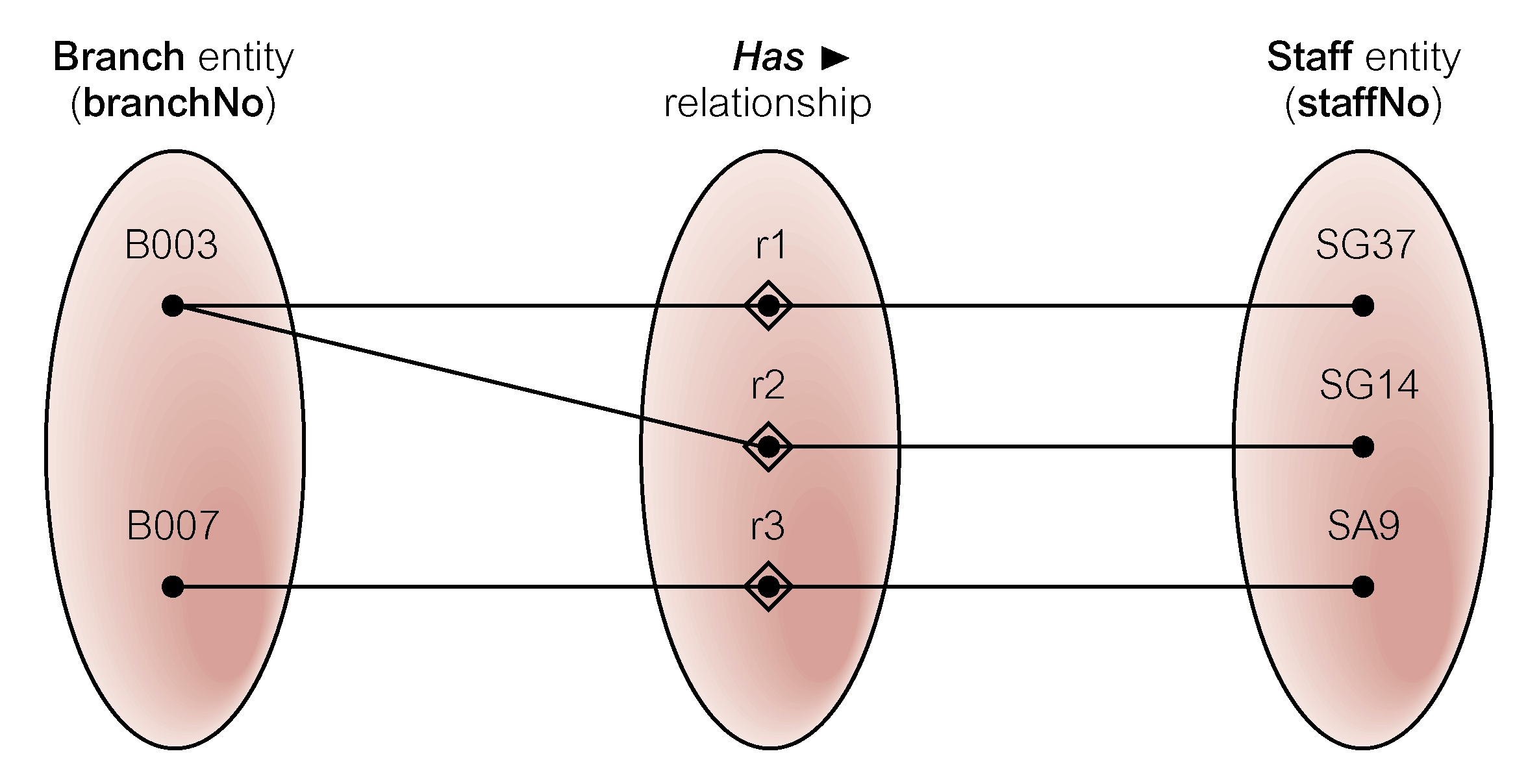 9/10/2012
ISC 329   Isabelle Bichindaritz
15
ER Diagram of Branch Has Staff Relationship
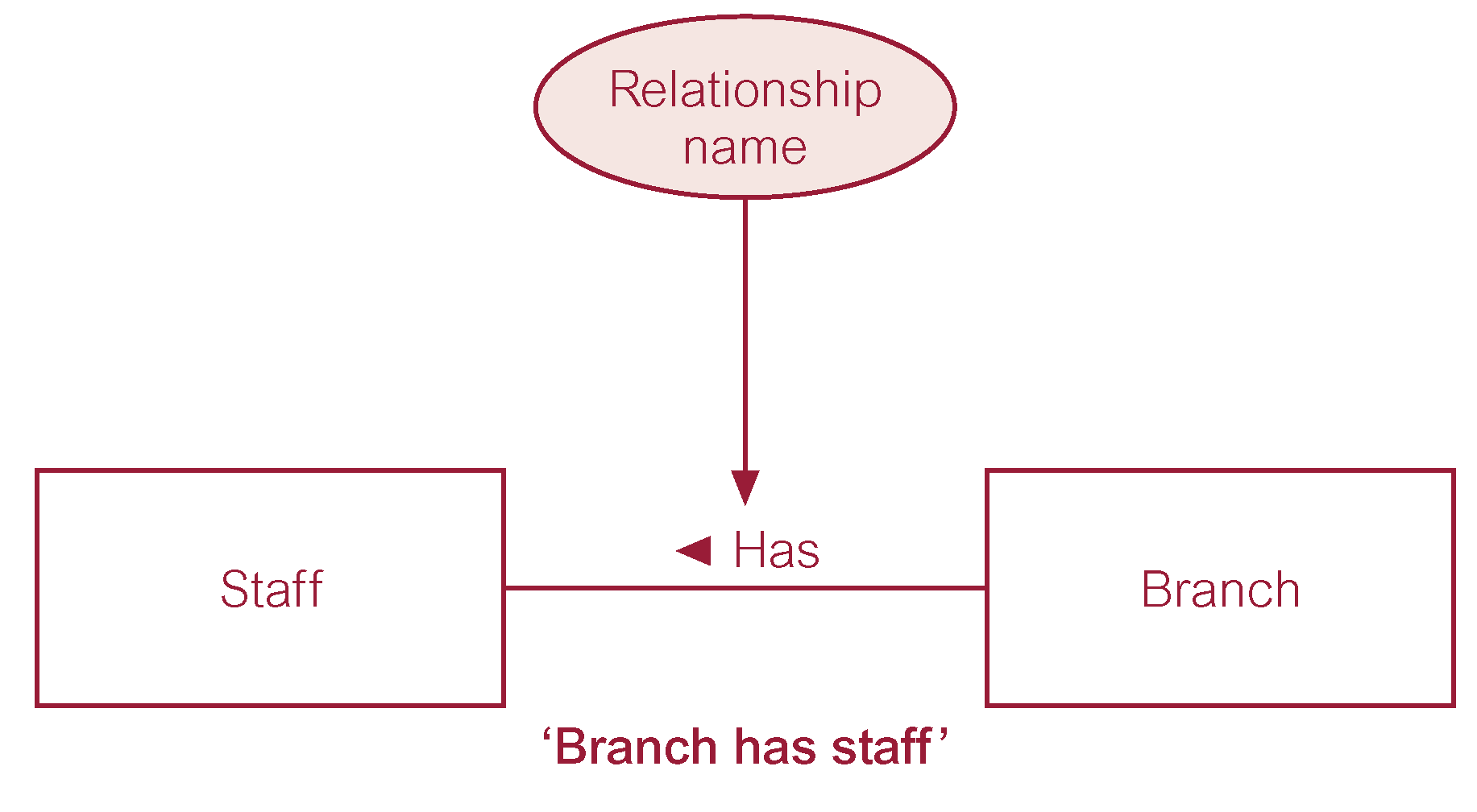 9/10/2012
ISC 329   Isabelle Bichindaritz
16
Relationship Types
Degree of a Relationship
Number of participating entities in  relationship.

Relationship of degree:
two is binary;
three is ternary;
four is quaternary.
9/10/2012
ISC 329   Isabelle Bichindaritz
17
Binary Relationship called POwns
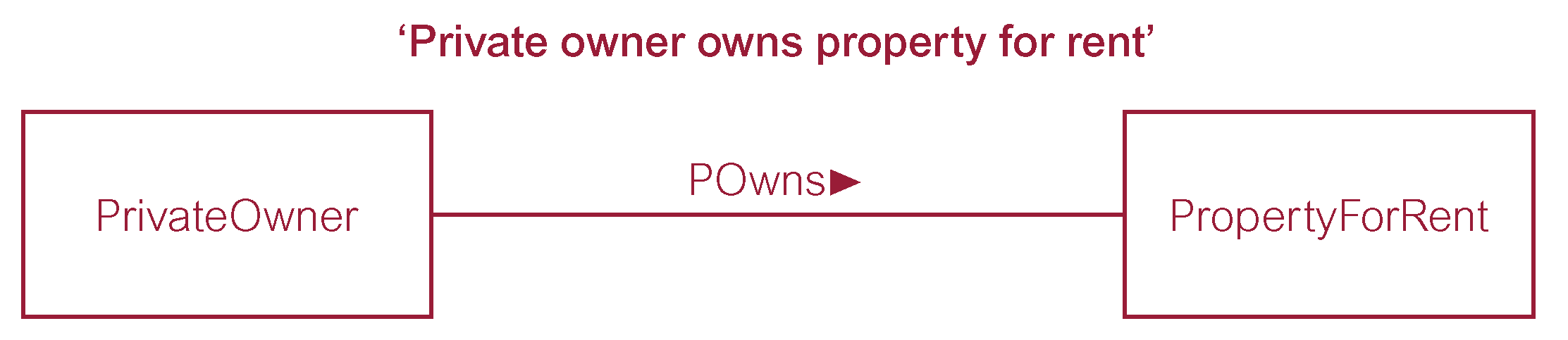 9/10/2012
ISC 329   Isabelle Bichindaritz
18
Ternary Relationship called Registers
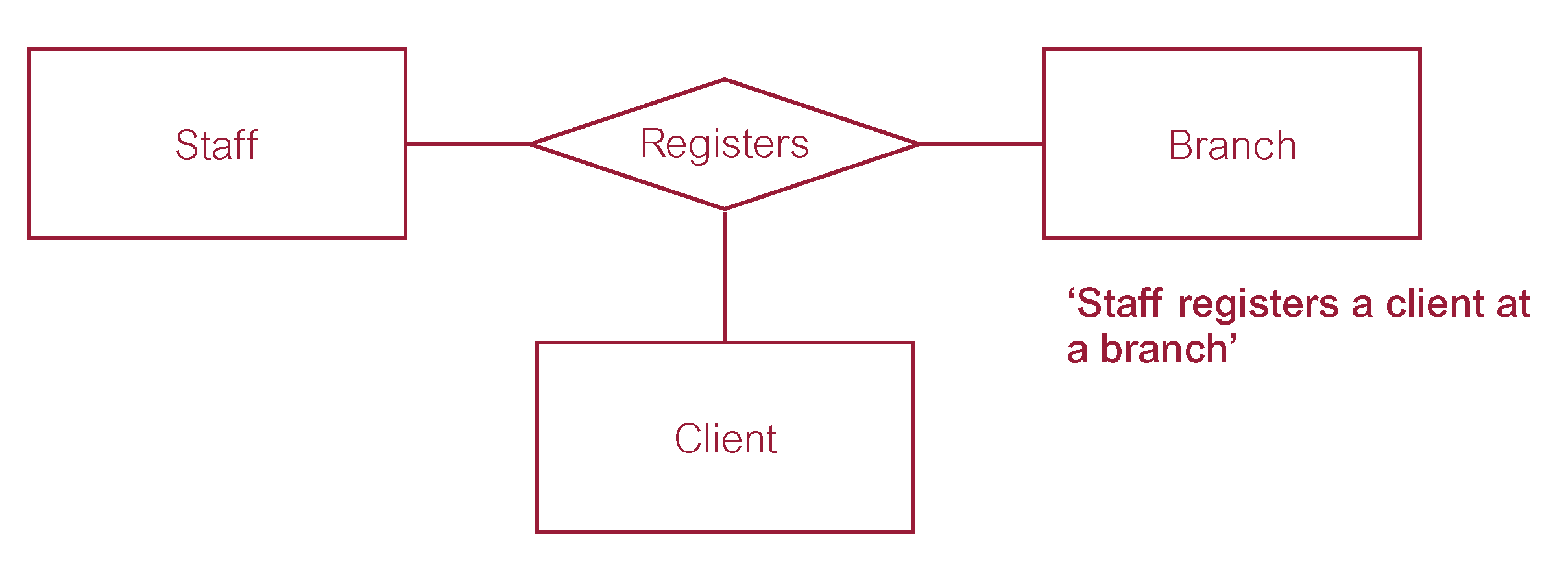 9/10/2012
ISC 329   Isabelle Bichindaritz
19
Quaternary Relationship called Arranges
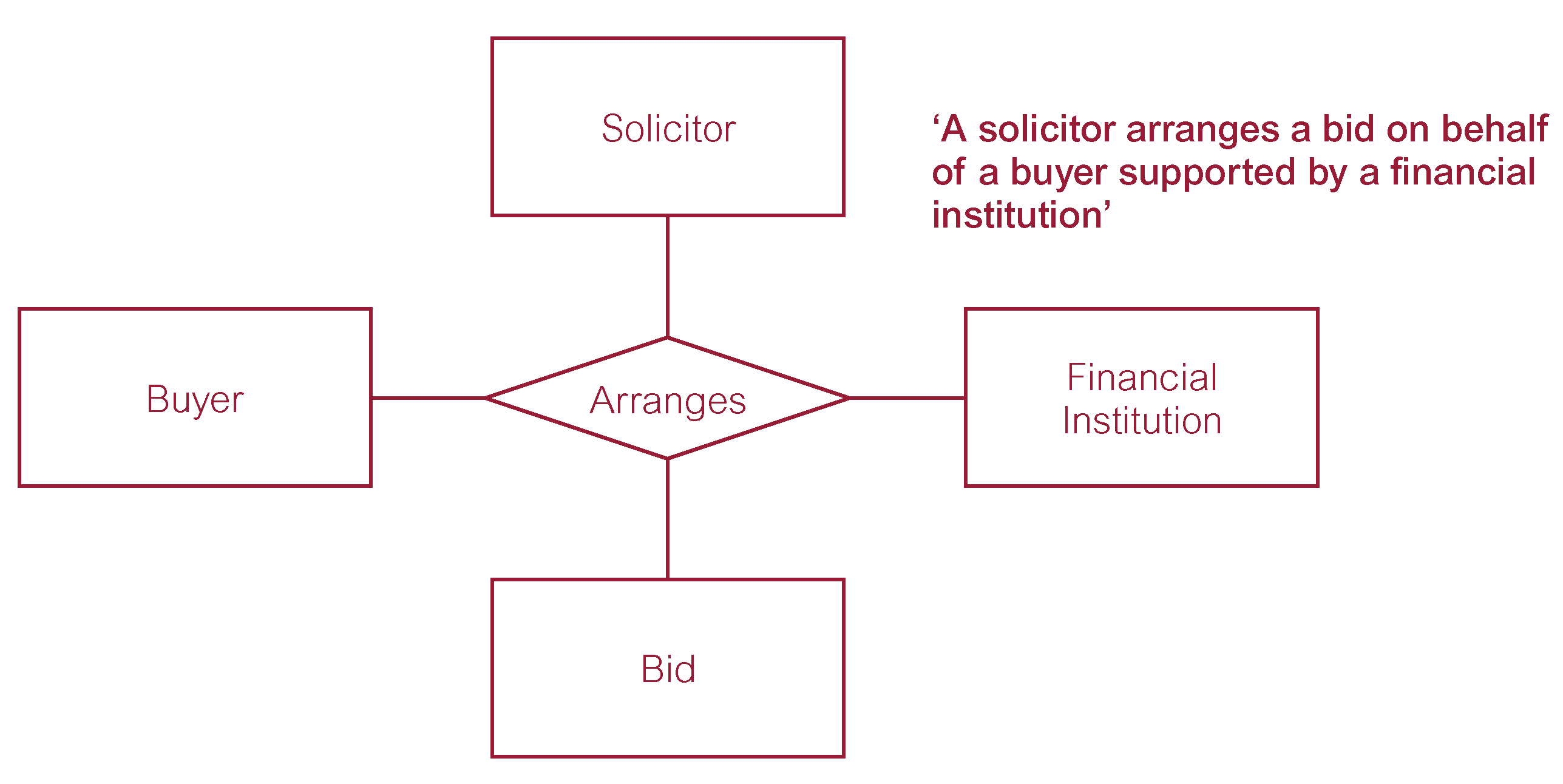 9/10/2012
ISC 329   Isabelle Bichindaritz
20
Relationship Types
Recursive Relationship
Relationship type where same entity type participates more than once in different roles. 

Relationships may be given role names to indicate purpose that each participating entity type plays in a relationship.
9/10/2012
ISC 329   Isabelle Bichindaritz
21
Recursive Relationship called Supervises with Role Names
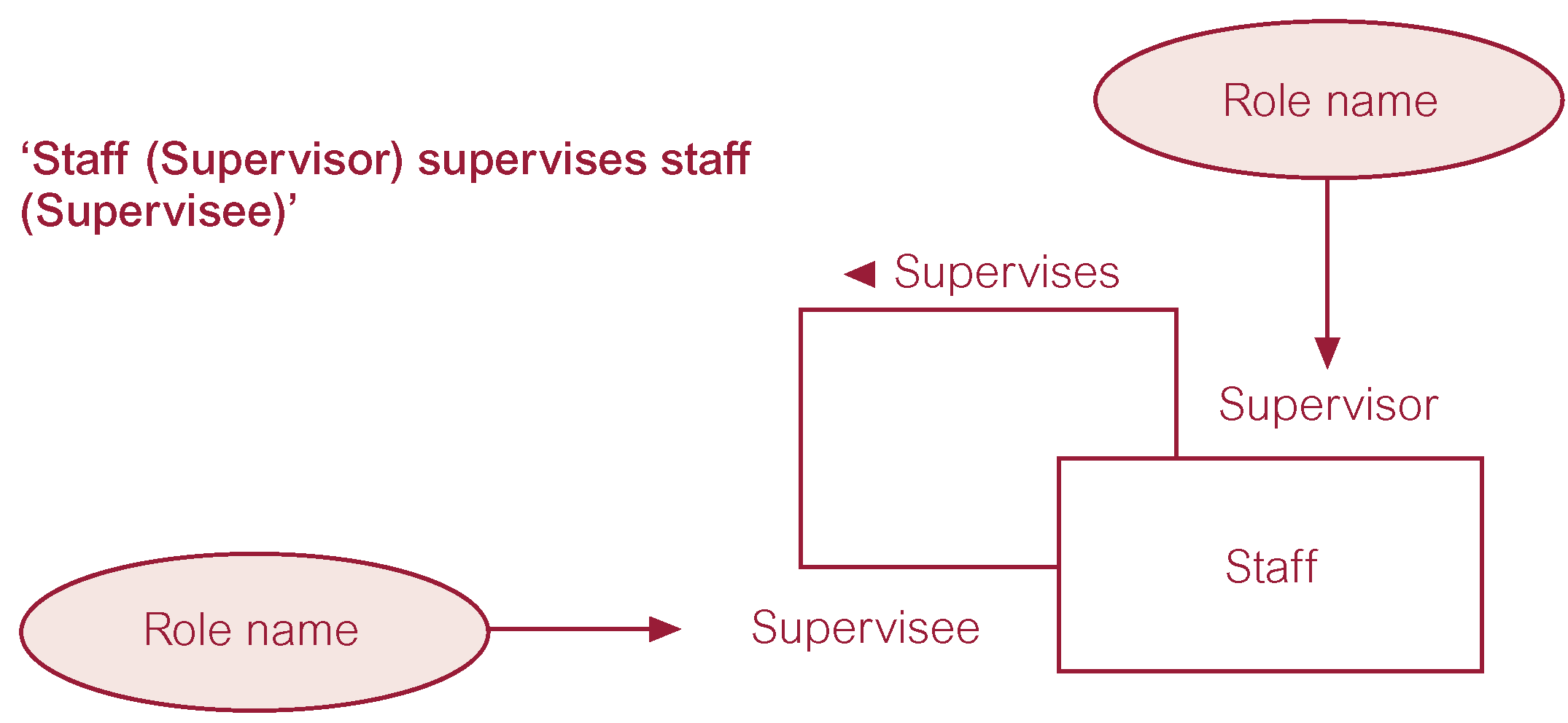 9/10/2012
ISC 329   Isabelle Bichindaritz
22
Entities associated through two distinct Relationships with Role Names
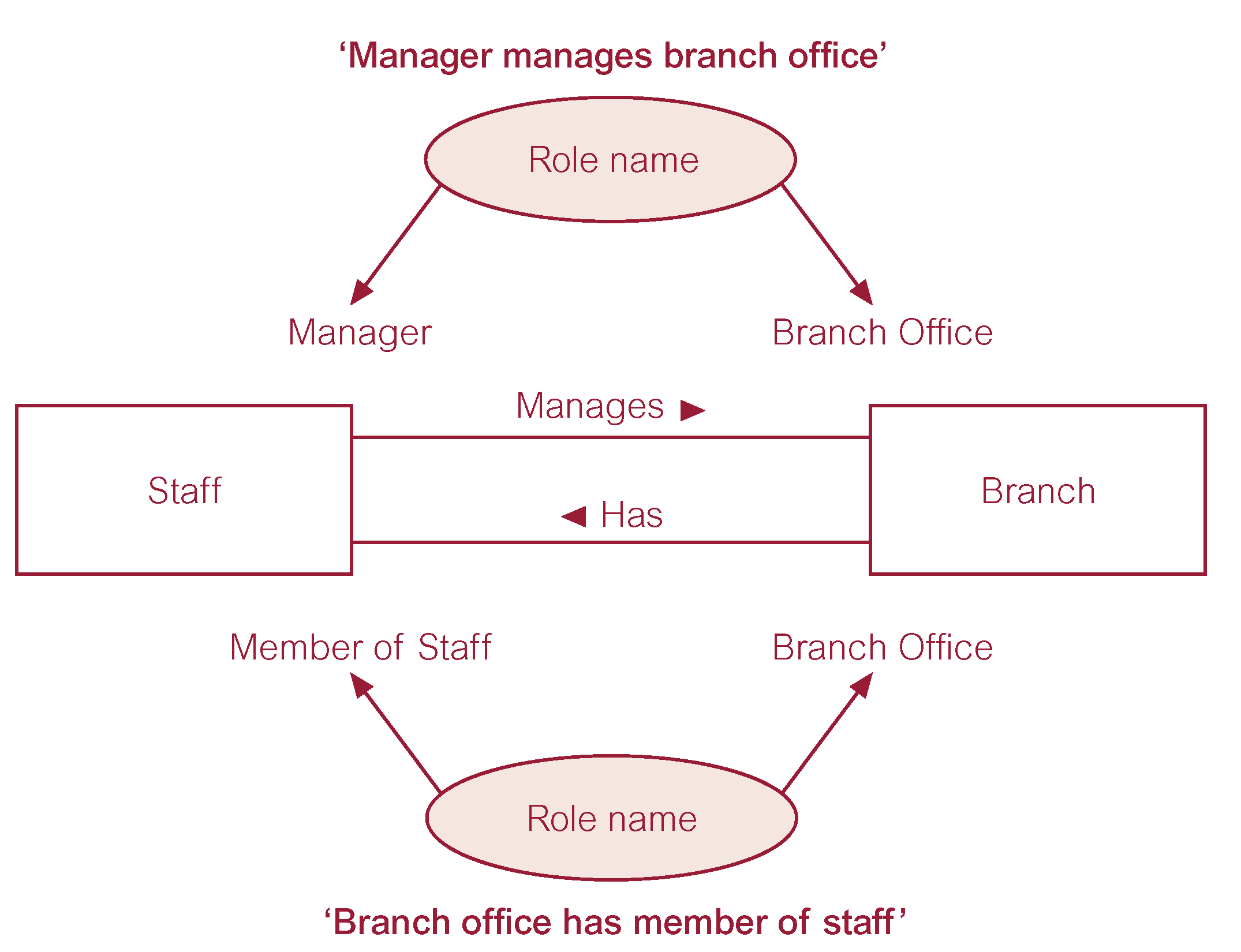 9/10/2012
ISC 329   Isabelle Bichindaritz
23
Attributes
Attribute
Property of an entity or a relationship type.

Attribute Domain
Set of allowable values for one or more attributes.
9/10/2012
ISC 329   Isabelle Bichindaritz
24
Attributes
Simple Attribute
Attribute composed of a single component with an independent existence.

Composite Attribute
Attribute composed of multiple components, each with an independent existence.
9/10/2012
ISC 329   Isabelle Bichindaritz
25
Attributes
Single-valued Attribute
Attribute that holds a single value for each occurrence of an entity type. 

Multi-valued Attribute
Attribute that holds multiple values for each occurrence of an entity type.
9/10/2012
ISC 329   Isabelle Bichindaritz
26
Attributes
Derived Attribute
Attribute that represents a value that is derivable from value of a related attribute, or set of attributes, not necessarily in the same entity type.
9/10/2012
ISC 329   Isabelle Bichindaritz
27
Keys
Candidate Key
Minimal set of attributes that uniquely identifies each occurrence of an entity type. 

Primary Key
Candidate key selected to uniquely identify each occurrence of an entity type. 

Composite Key
A candidate key that consists of two or more attributes.
9/10/2012
ISC 329   Isabelle Bichindaritz
28
ER Diagram of  Staff and  Branch Entities and their Attributes
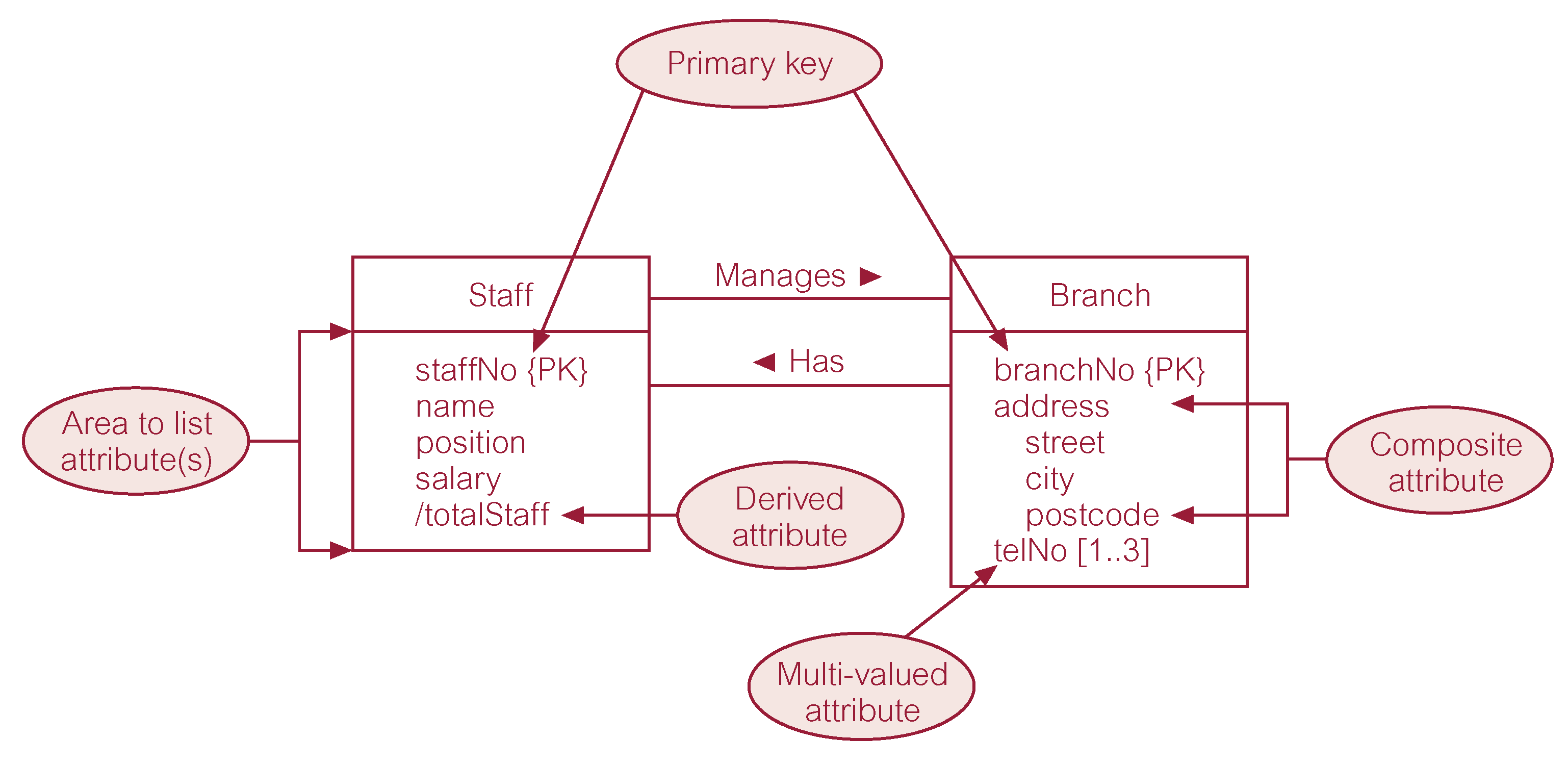 9/10/2012
ISC 329   Isabelle Bichindaritz
29
Entity Type
Strong Entity Type
Entity type that is not existence-dependent on some other entity type. 

Weak Entity Type
Entity type that is existence-dependent on some other entity type.
9/10/2012
ISC 329   Isabelle Bichindaritz
30
Strong Entity Type called Client and Weak Entity Type called Preference
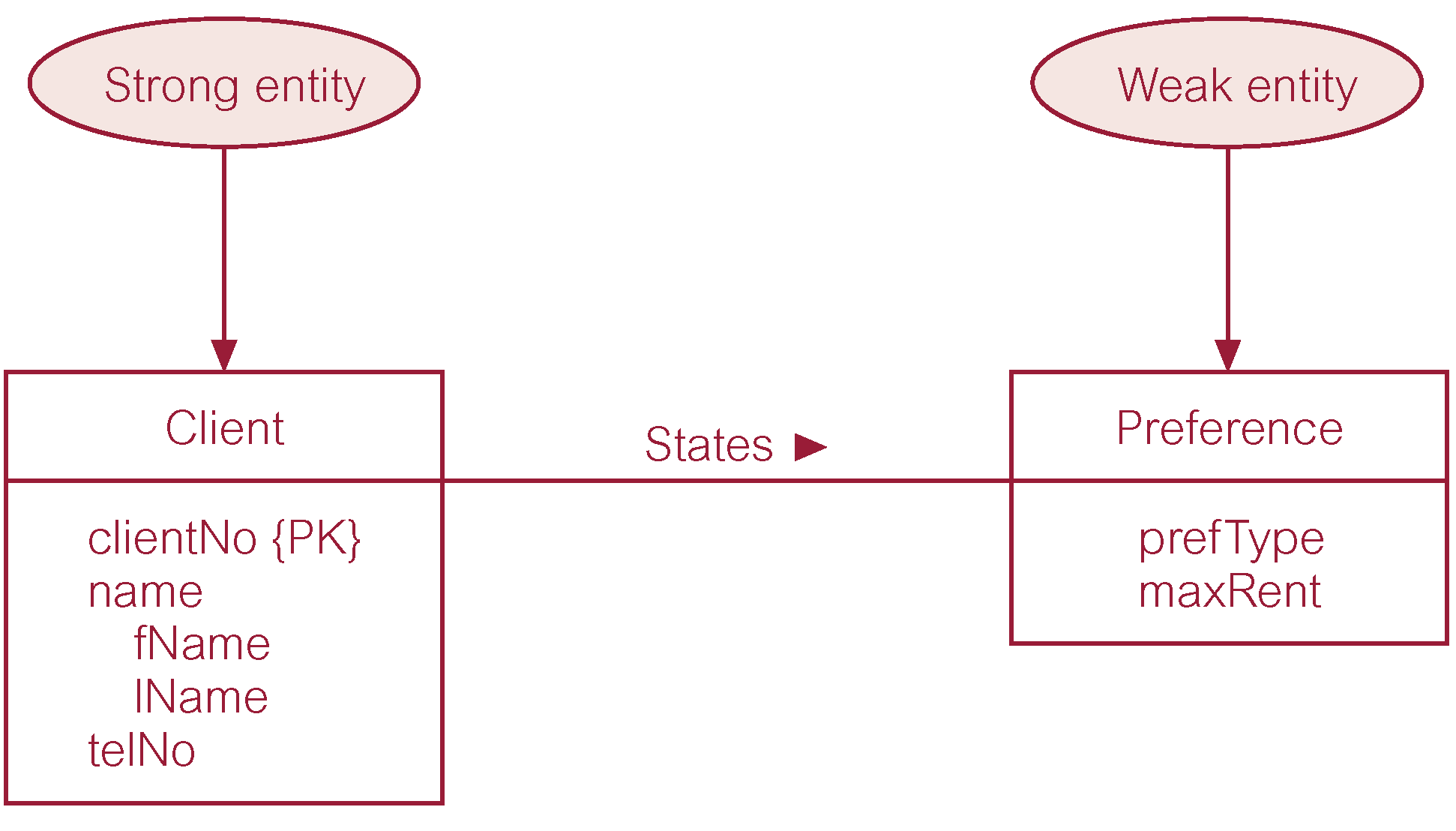 9/10/2012
ISC 329   Isabelle Bichindaritz
31
Relationship called Advertises with Attributes
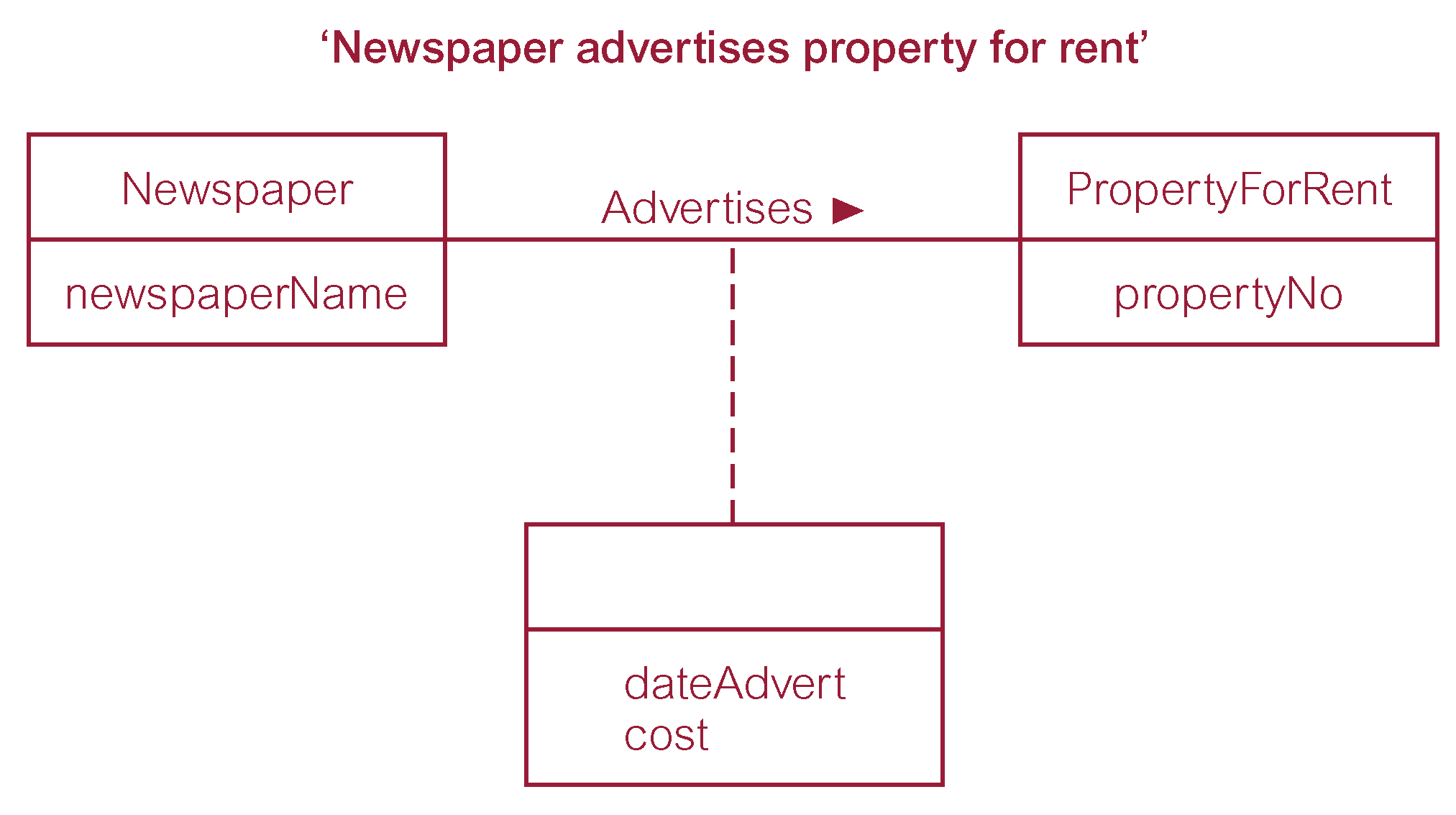 9/10/2012
ISC 329   Isabelle Bichindaritz
32
Structural Constraints
Main type of constraint on relationships is called multiplicity.

Multiplicity - number (or range) of possible occurrences of an entity type that may relate to a single occurrence of an associated entity type through a particular relationship. 

Represents policies (called business rules) established by user or company.
9/10/2012
ISC 329   Isabelle Bichindaritz
33
Structural Constraints
The most common degree for relationships is binary. 

Binary relationships are generally referred to as being:
one-to-one (1:1)
one-to-many (1:*)
many-to-many (*:*)
9/10/2012
ISC 329   Isabelle Bichindaritz
34
Semantic Net of Staff Manages Branch Relationship Type
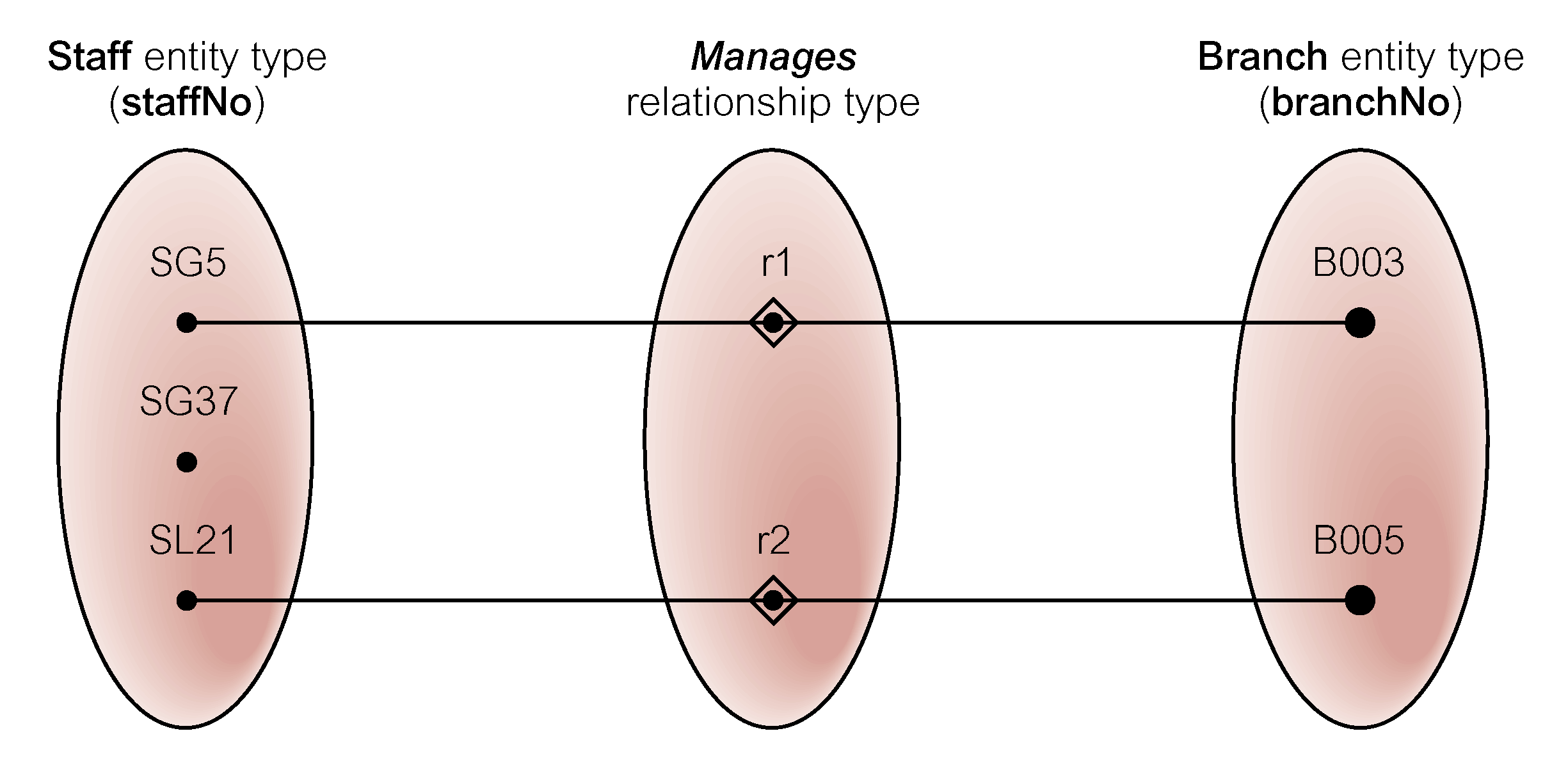 9/10/2012
ISC 329   Isabelle Bichindaritz
35
Multiplicity of Staff Manages Branch (1:1) Relationship Type
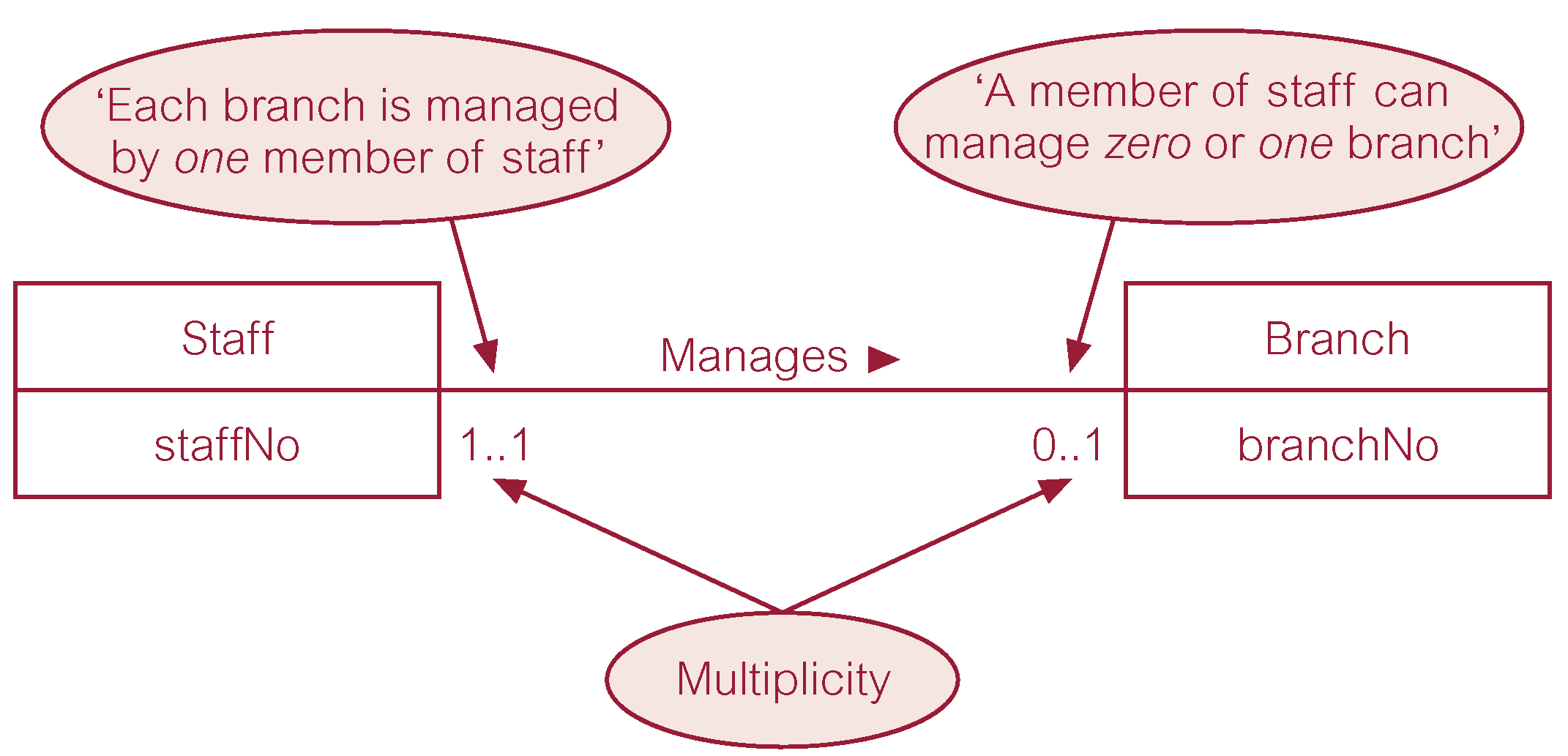 9/10/2012
ISC 329   Isabelle Bichindaritz
36
Semantic Net of Staff Oversees PropertyForRent Relationship Type
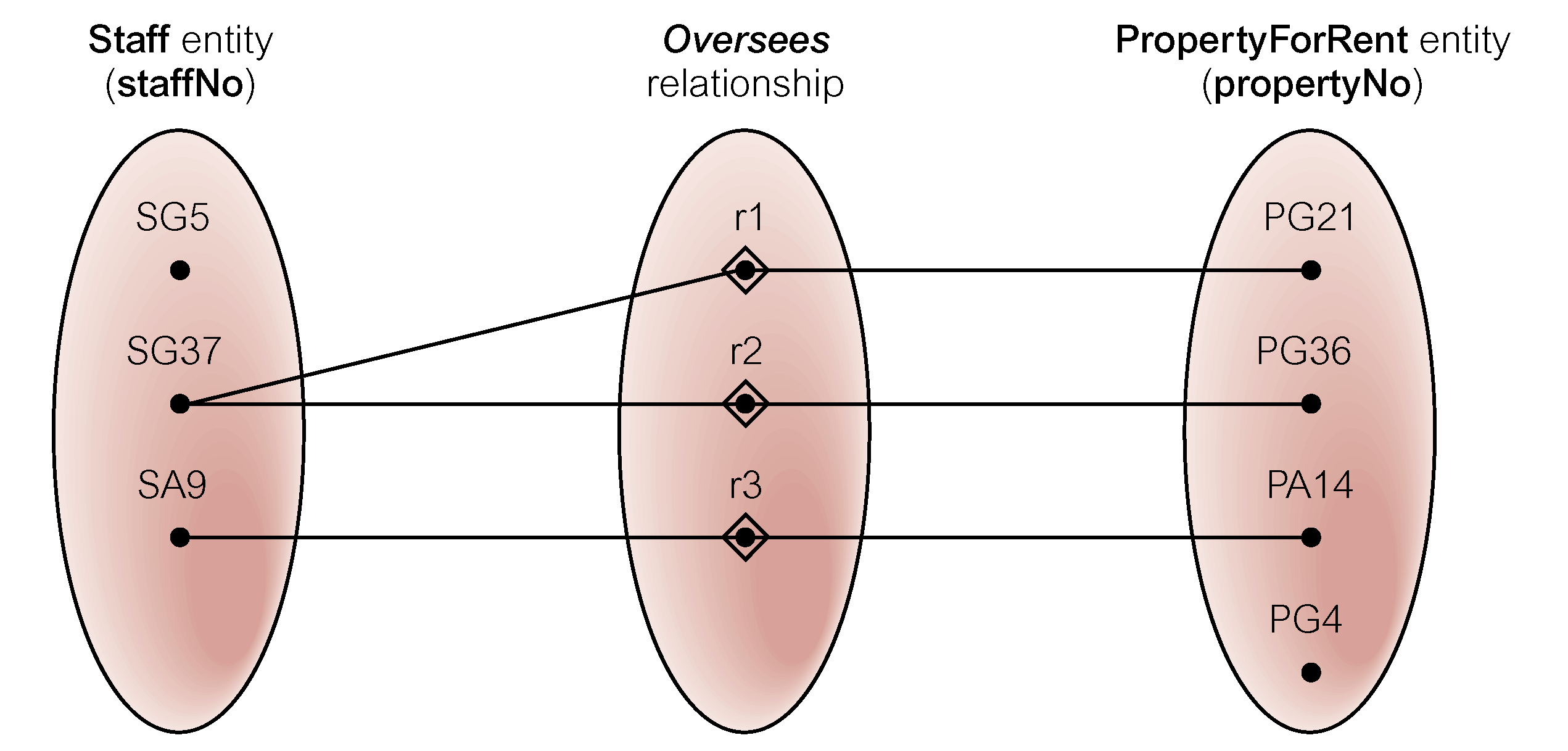 9/10/2012
ISC 329   Isabelle Bichindaritz
37
Multiplicity of Staff Oversees PropertyForRent (1:*) Relationship Type
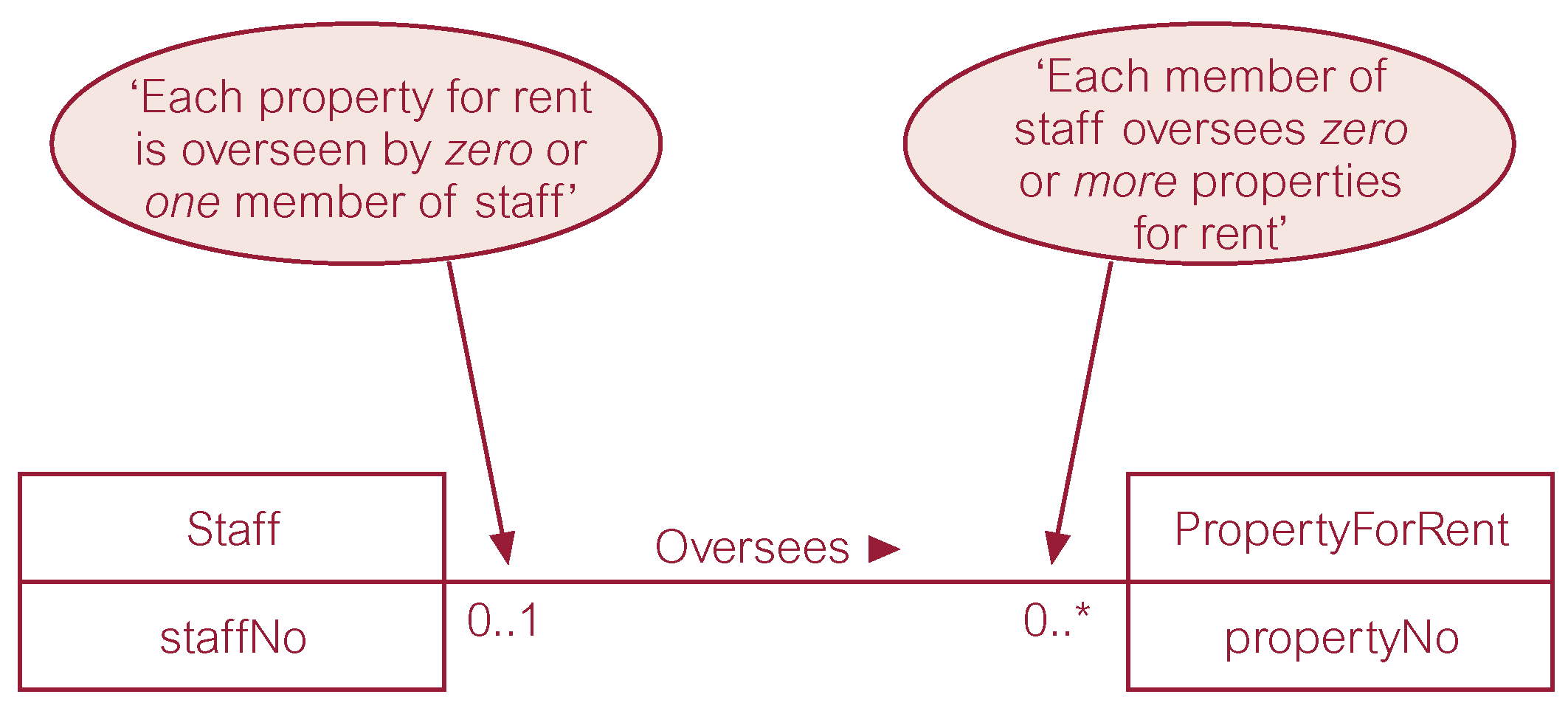 9/10/2012
ISC 329   Isabelle Bichindaritz
38
Semantic Net of Newspaper Advertises PropertyForRent  Relationship Type
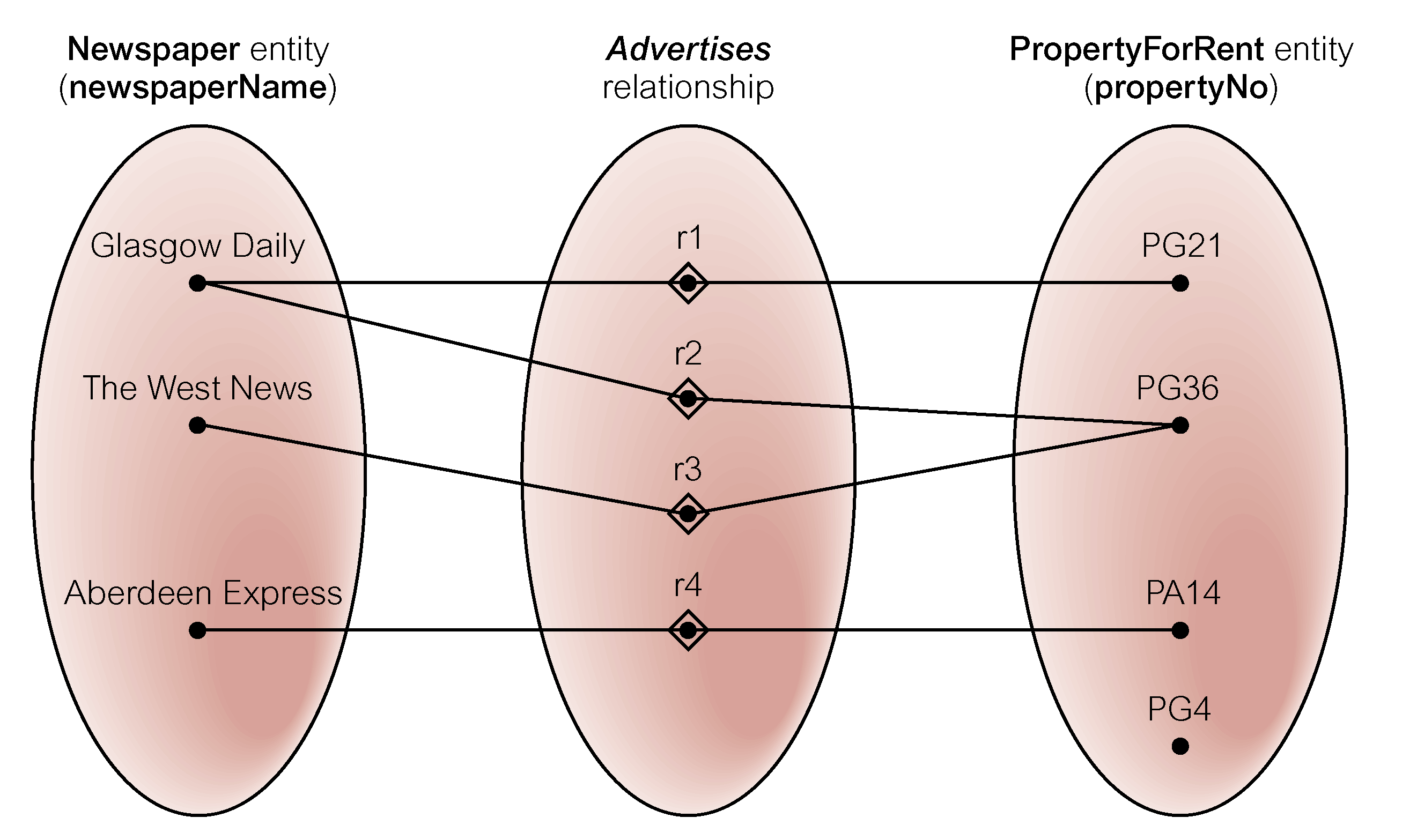 9/10/2012
ISC 329   Isabelle Bichindaritz
39
Multiplicity of Newspaper Advertises PropertyForRent (*:*) Relationship
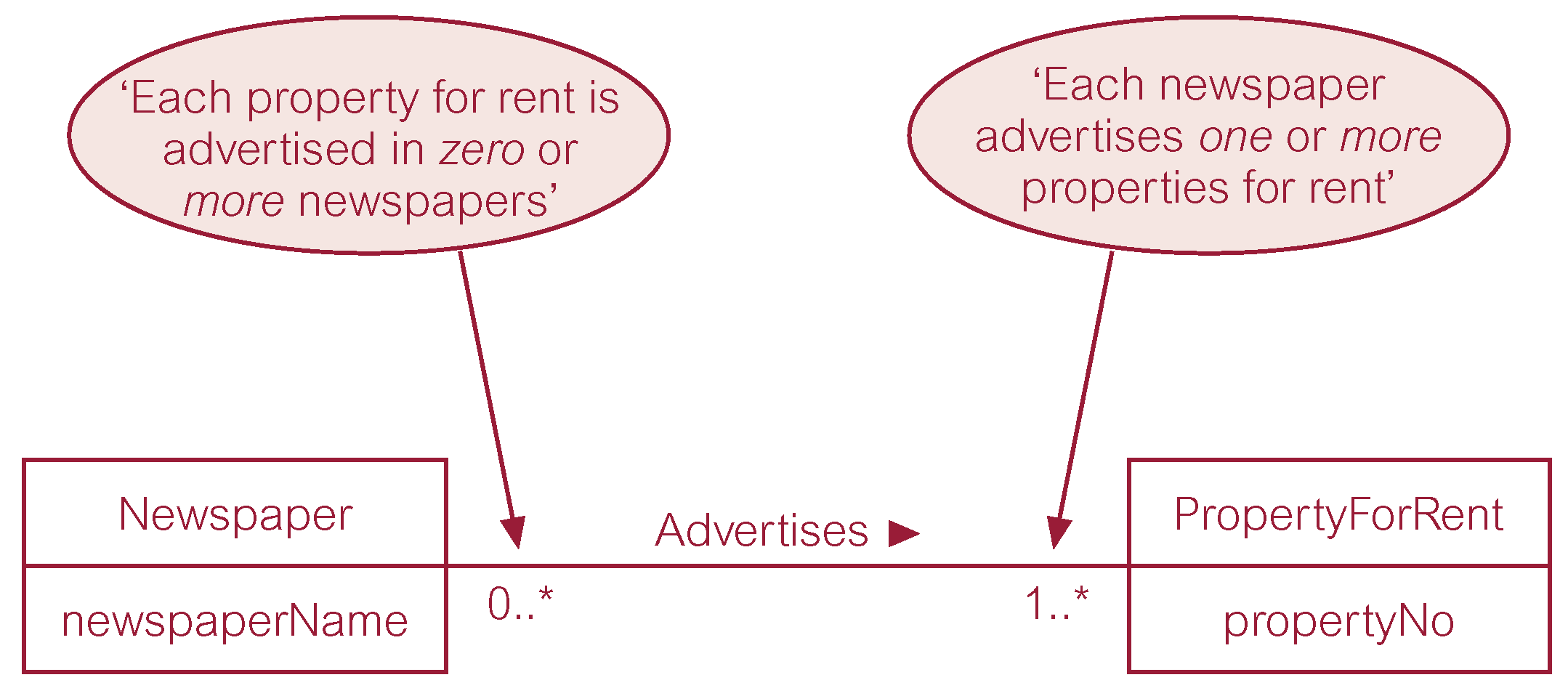 9/10/2012
ISC 329   Isabelle Bichindaritz
40
Structural Constraints
Multiplicity for Complex Relationships 
Number (or range) of possible occurrences of an entity type in an n-ary relationship when other (n-1) values are fixed.
9/10/2012
ISC 329   Isabelle Bichindaritz
41
Semantic Net of Ternary Registers Relationship with Values for Staff and Branch Entities Fixed
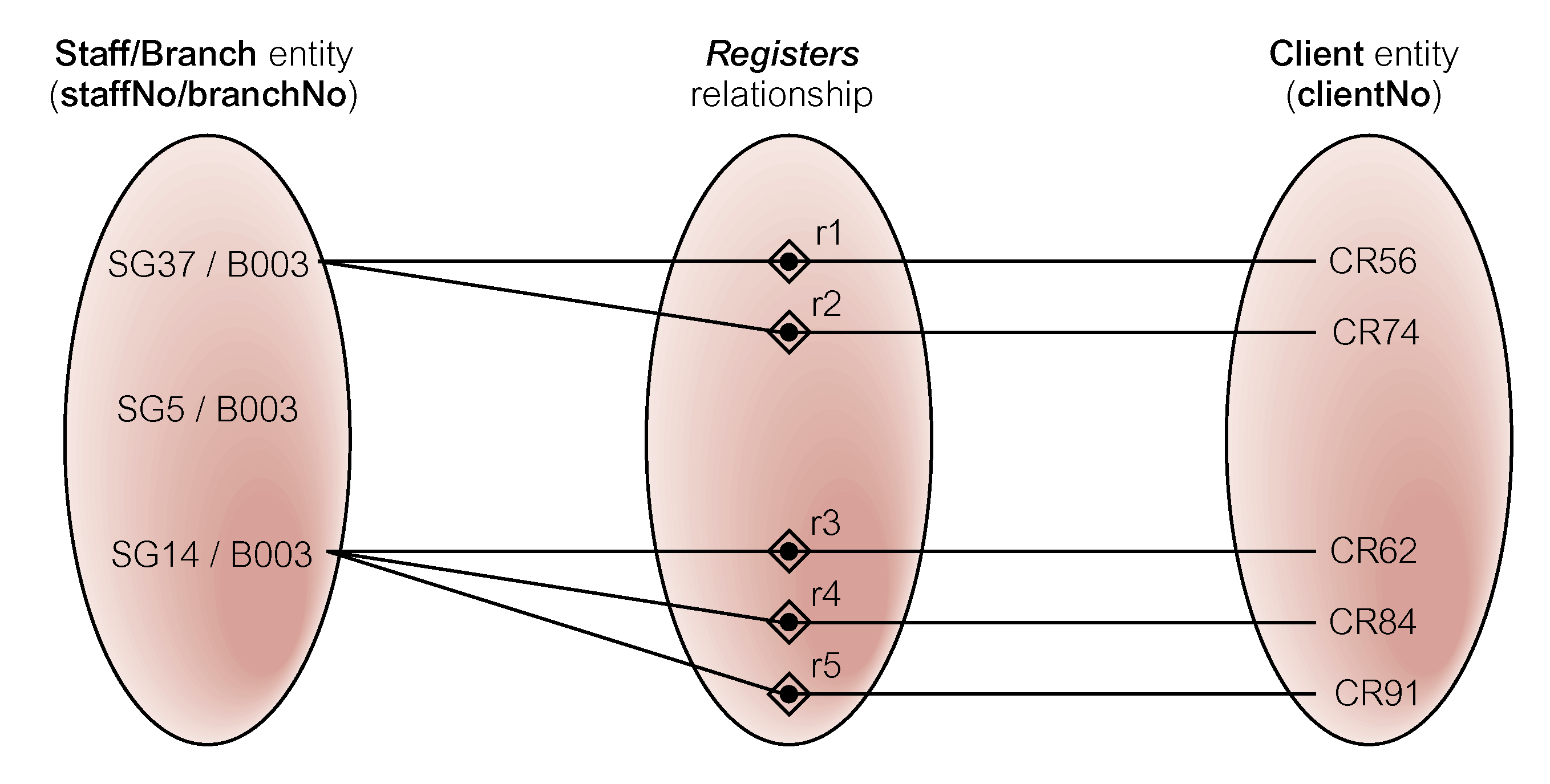 9/10/2012
ISC 329   Isabelle Bichindaritz
42
Multiplicity of Ternary Registers Relationship
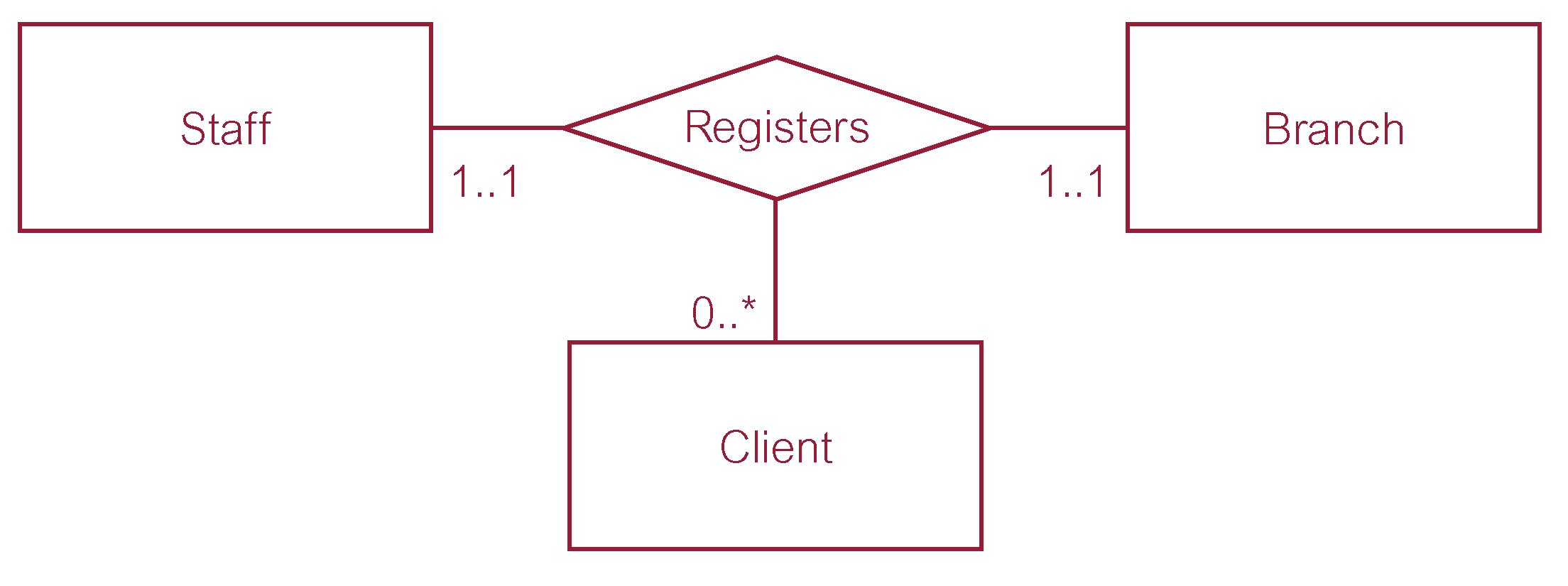 9/10/2012
ISC 329   Isabelle Bichindaritz
43
Summary of Multiplicity Constraints
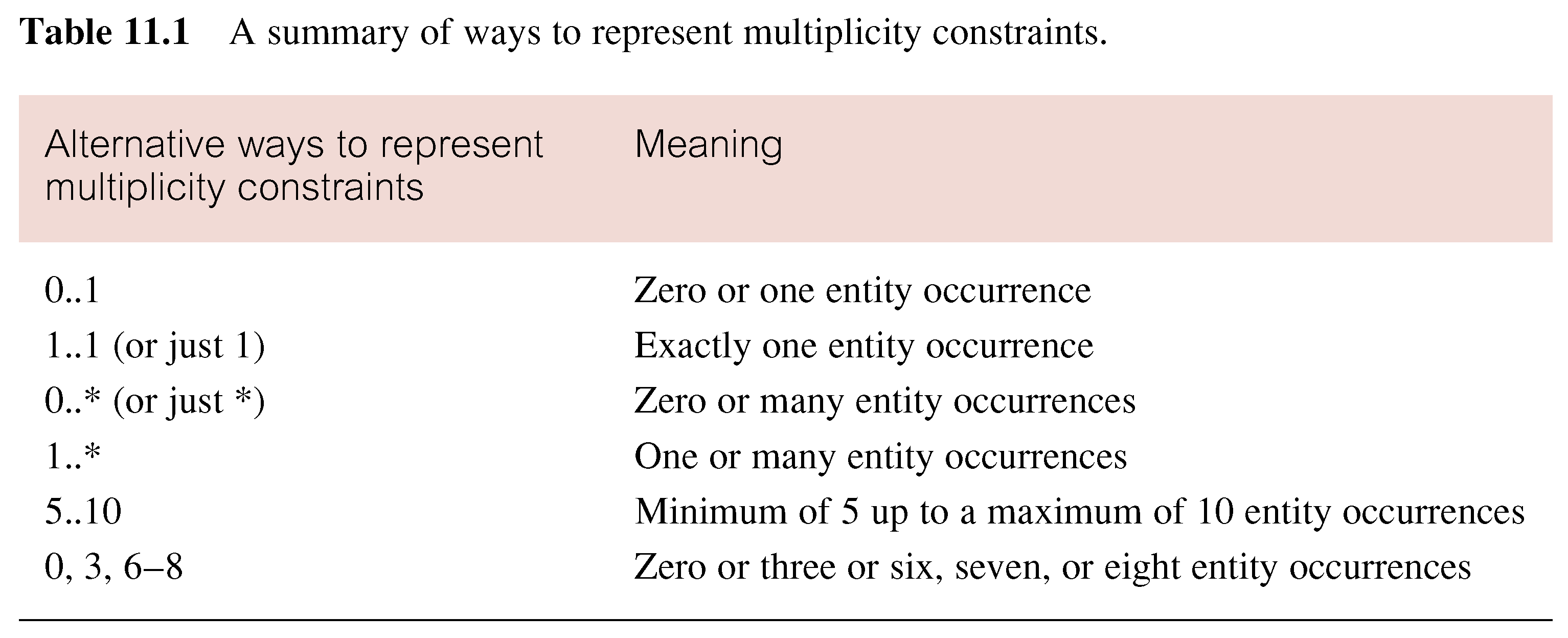 9/10/2012
ISC 329   Isabelle Bichindaritz
44
Structural Constraints
Multiplicity is made up of two types of restrictions on relationships: cardinality and participation.

Cardinality 
Describes maximum number of possible relationship occurrences for an entity participating in a given relationship type (1,4), (1,N) ... 

Participation
Determines whether all or only some entity occurrences participate in a relationship (optional/mandatory).
9/10/2012
ISC 329   Isabelle Bichindaritz
45
Multiplicity as Cardinality and Participation Constraints
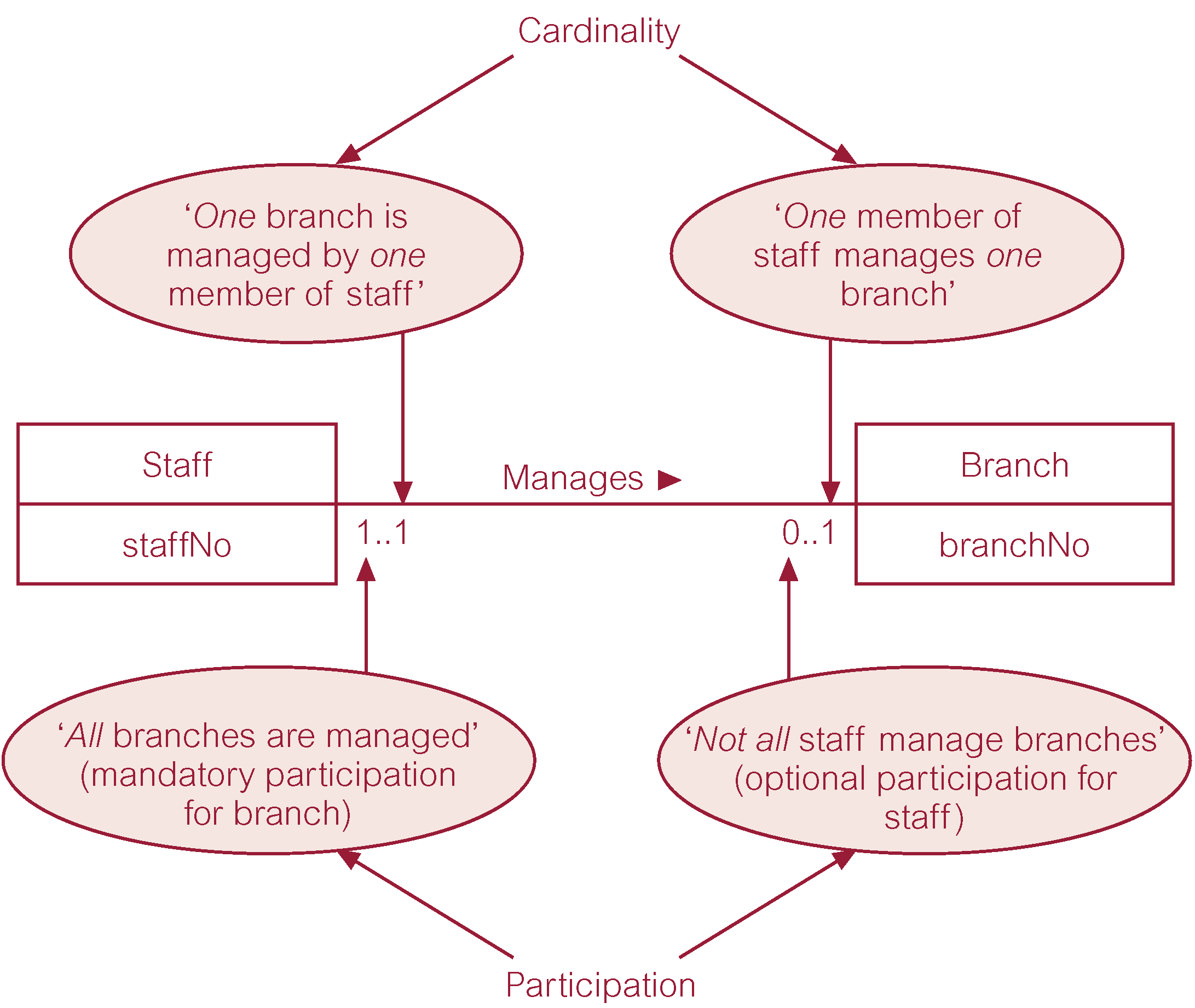 9/10/2012
ISC 329   Isabelle Bichindaritz
46
Problems with ER Models
Problems may arise when designing a conceptual data model called connection traps.  

Often due to a misinterpretation of the meaning of certain relationships.

Two main types of connection traps are called fan traps and chasm traps.
9/10/2012
ISC 329   Isabelle Bichindaritz
47
Problems with ER Models
Fan Trap
Where a model represents a relationship between entity types, but pathway between certain entity occurrences is ambiguous. 

Chasm Trap
Where a model suggests the existence of a relationship between entity types, but pathway does not exist between certain entity occurrences.
9/10/2012
ISC 329   Isabelle Bichindaritz
48
An Example of a Fan Trap
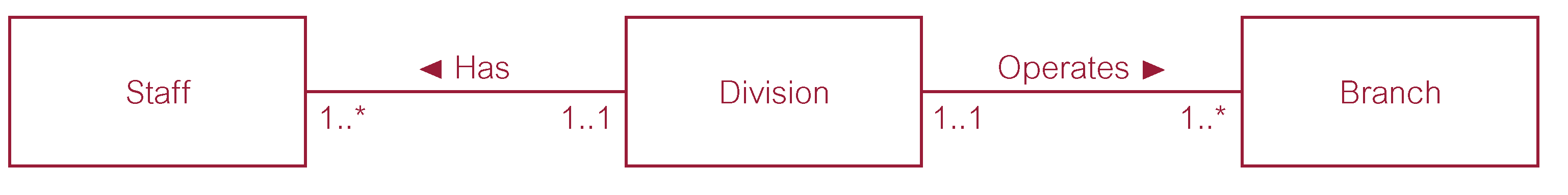 9/10/2012
ISC 329   Isabelle Bichindaritz
49
Semantic Net of ER Model with Fan Trap
At which branch office does staff number SG37 work?
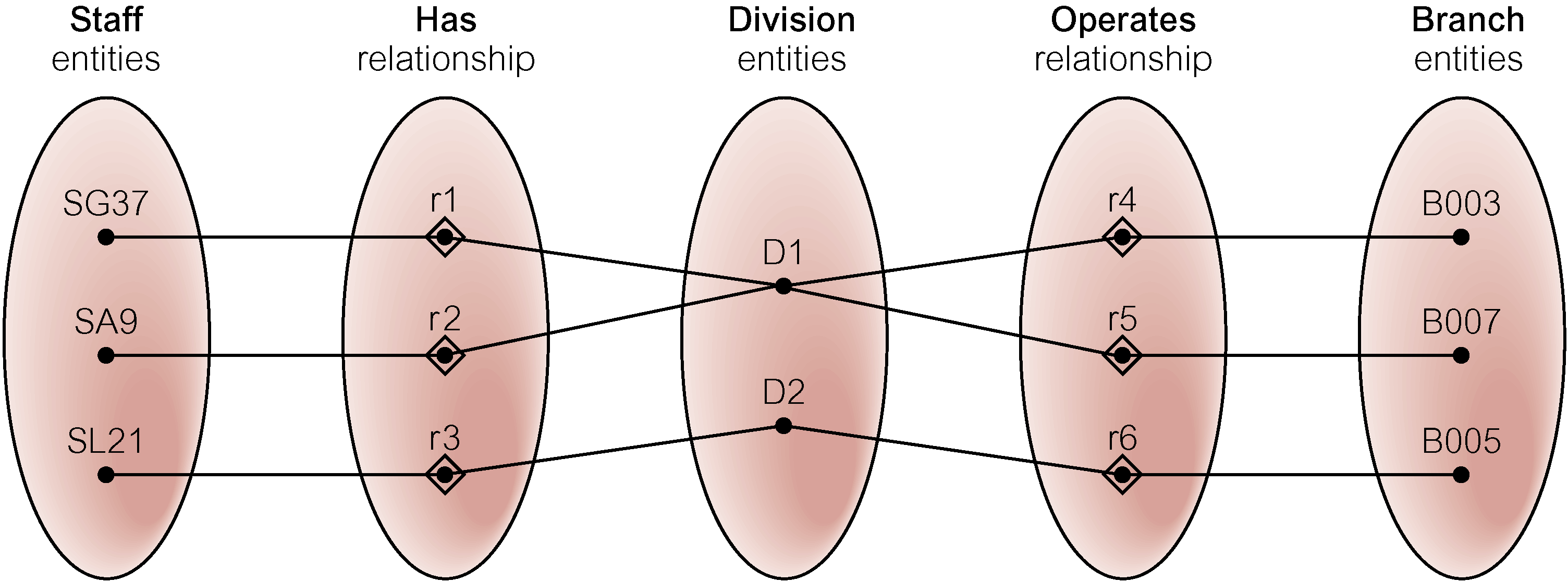 9/10/2012
ISC 329   Isabelle Bichindaritz
50
Restructuring ER Model to Remove Fan Trap
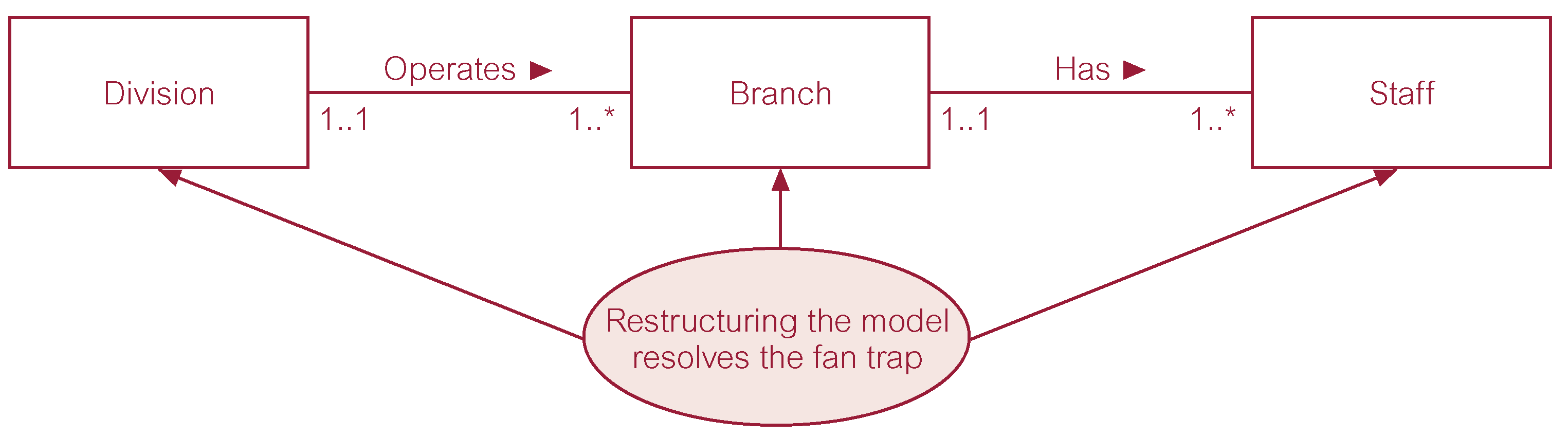 9/10/2012
ISC 329   Isabelle Bichindaritz
51
Semantic Net of Restructured ER Model with Fan Trap Removed
SG37 works at branch B003.
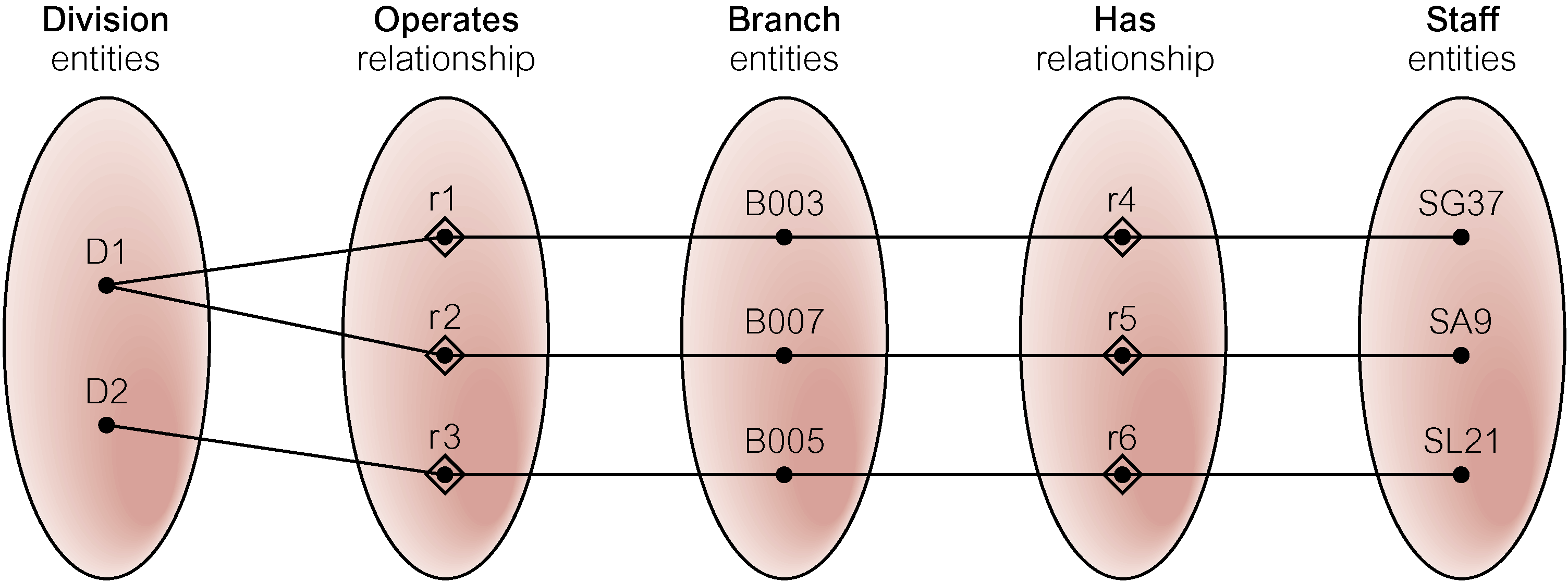 9/10/2012
ISC 329   Isabelle Bichindaritz
52
An Example of a Chasm Trap
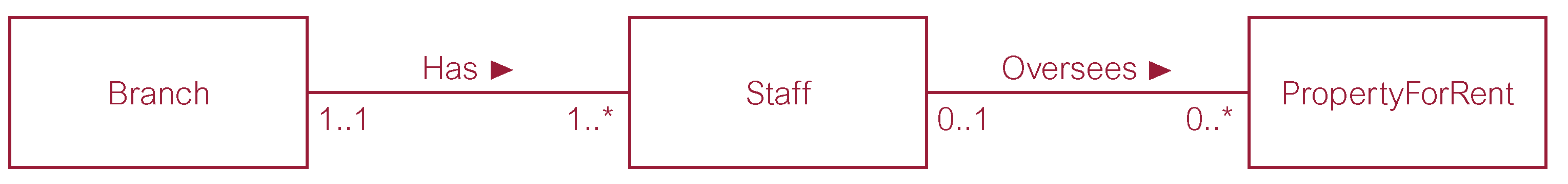 9/10/2012
ISC 329   Isabelle Bichindaritz
53
Semantic Net of ER Model with Chasm Trap
At which branch office is property PA14 available?
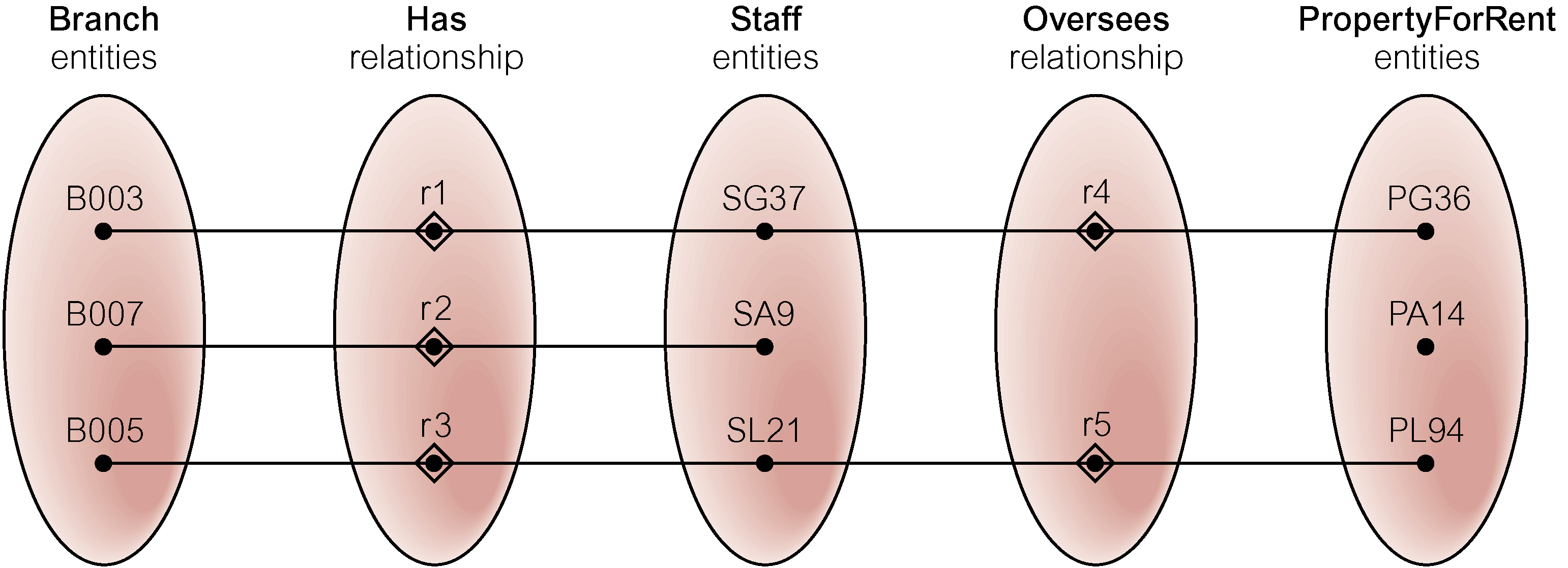 9/10/2012
ISC 329   Isabelle Bichindaritz
54
ER Model Restructured to Remove Chasm Trap
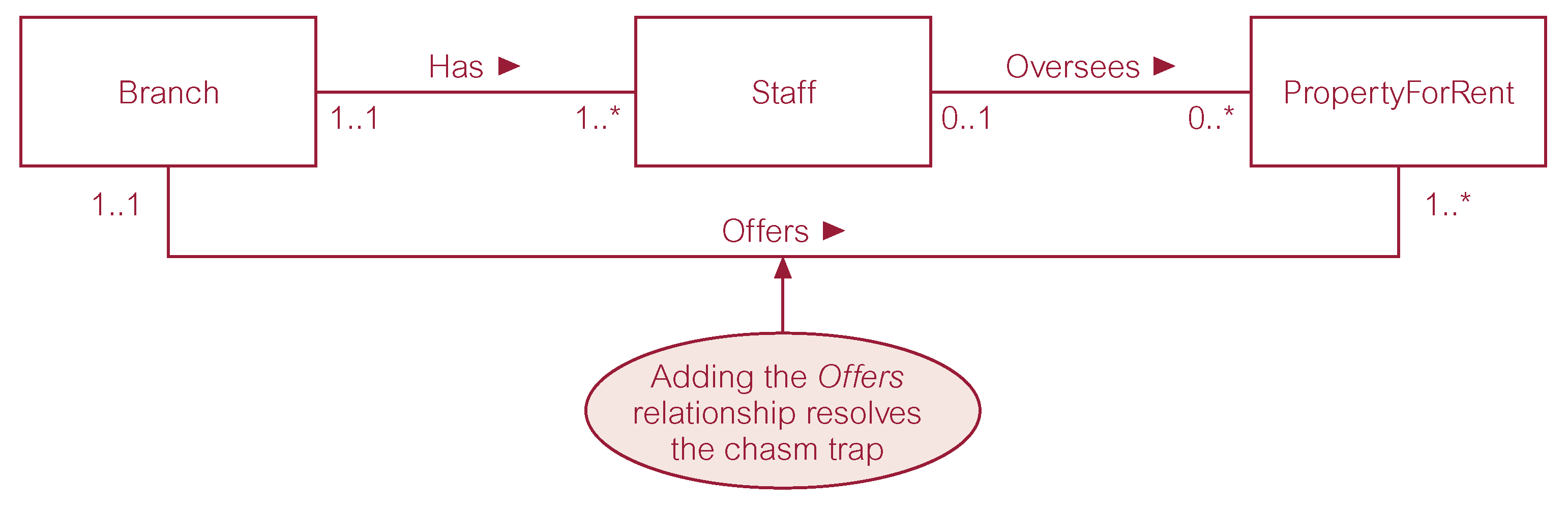 9/10/2012
ISC 329   Isabelle Bichindaritz
55
Semantic Net of Restructured ER Model with Chasm Trap Removed
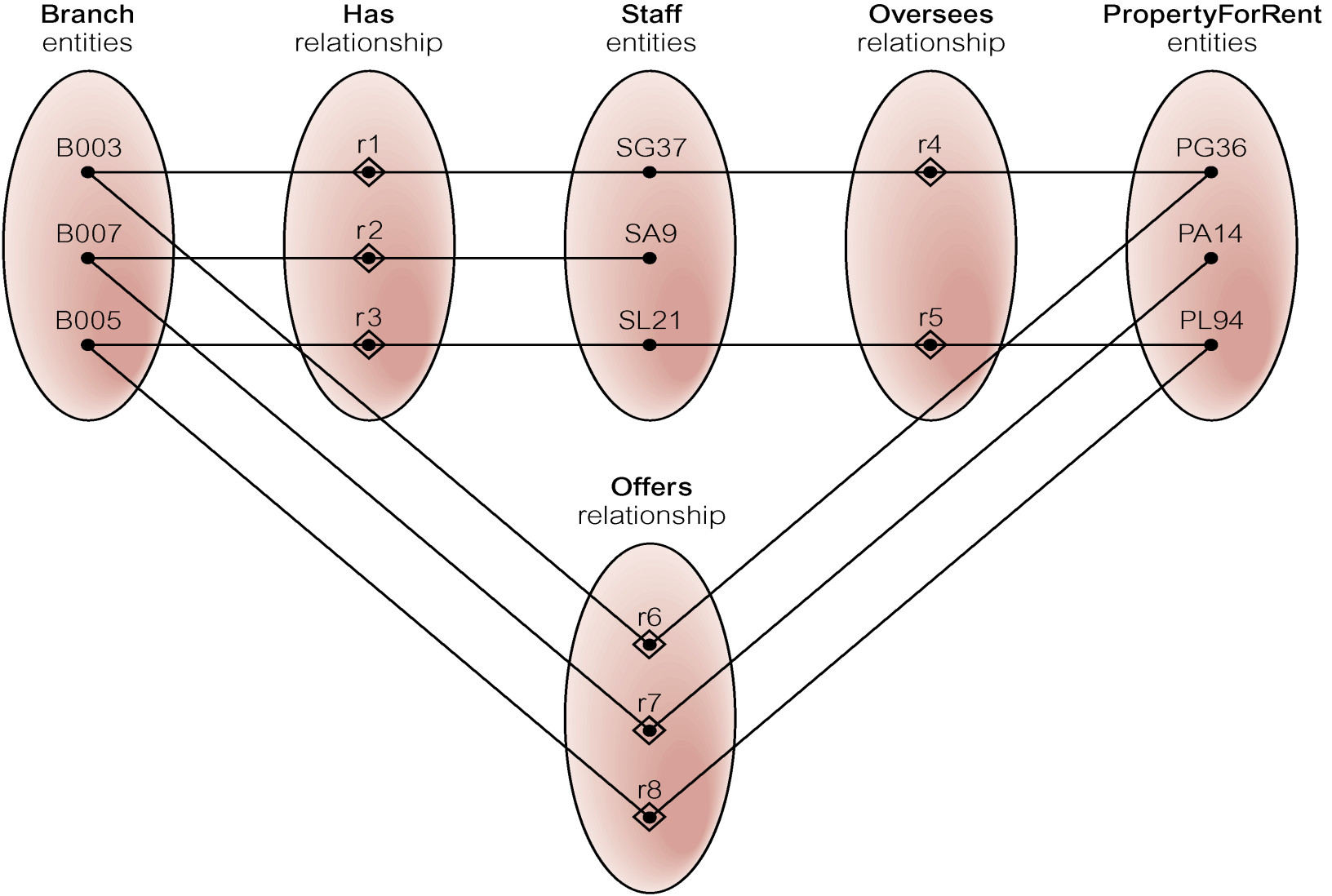 9/10/2012
ISC 329   Isabelle Bichindaritz
56
Comparison of E-R Modeling Symbols
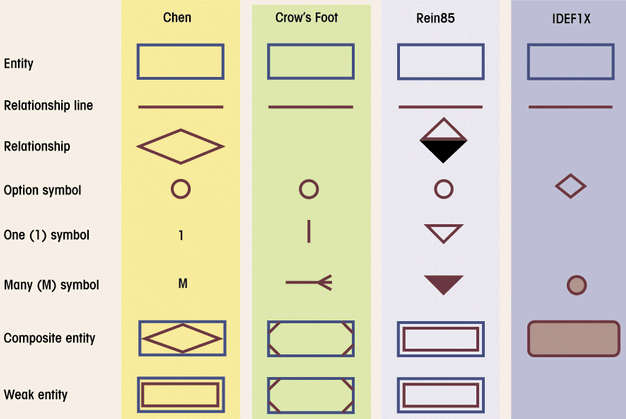 9/10/2012
ISC 329   Isabelle Bichindaritz
57
First ERD Segment Established
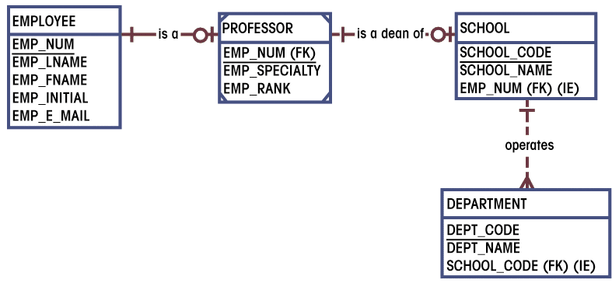 Figure 3.43
9/10/2012
ISC 329   Isabelle Bichindaritz
58
Second and Third ERD Segments Established
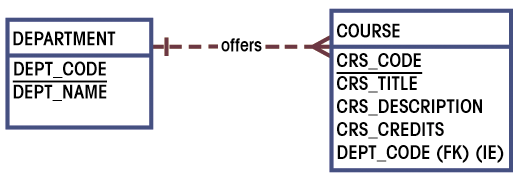 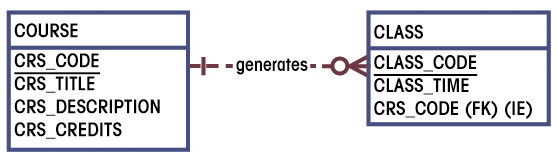 9/10/2012
ISC 329   Isabelle Bichindaritz
59
Fourth and Fifth ERD Segments Established
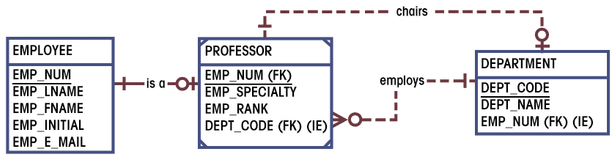 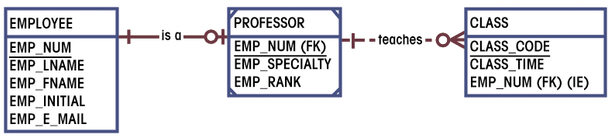 9/10/2012
ISC 329   Isabelle Bichindaritz
60
Sixth and Seventh ERD Segments Established
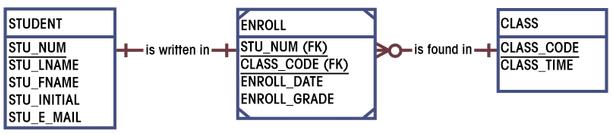 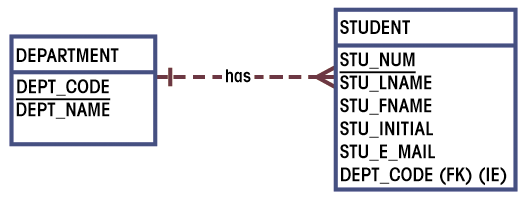 9/10/2012
ISC 329   Isabelle Bichindaritz
61
Eighth ERD Segment Established
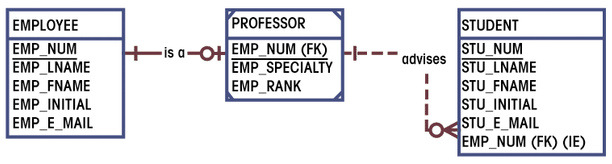 9/10/2012
ISC 329   Isabelle Bichindaritz
62
Ninth ERD Segment Established
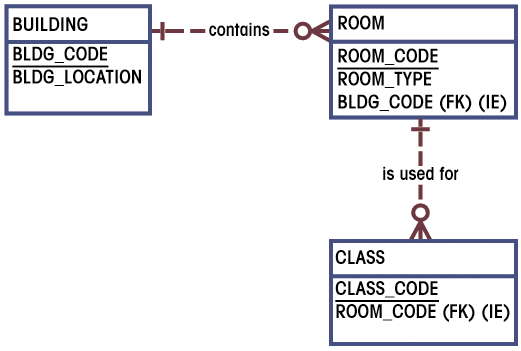 Figures 3.51
9/10/2012
ISC 329   Isabelle Bichindaritz
63
Components of E-R Model
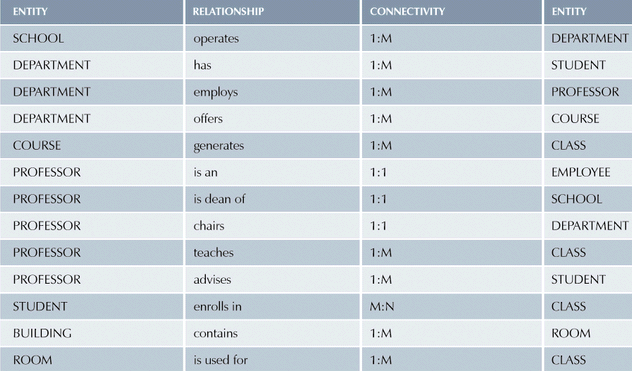 9/10/2012
ISC 329   Isabelle Bichindaritz
64
Completed ERD
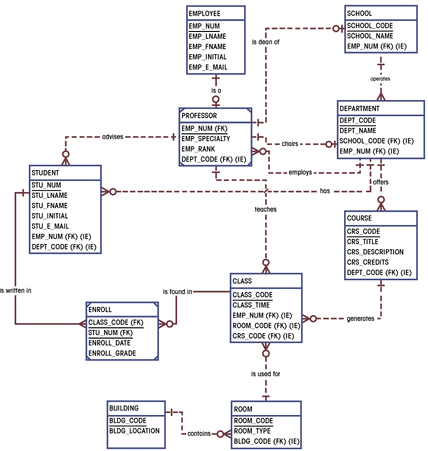 9/10/2012
ISC 329   Isabelle Bichindaritz
65
Burger Inventory Example
9/10/2012
ISC 329   Isabelle Bichindaritz
66